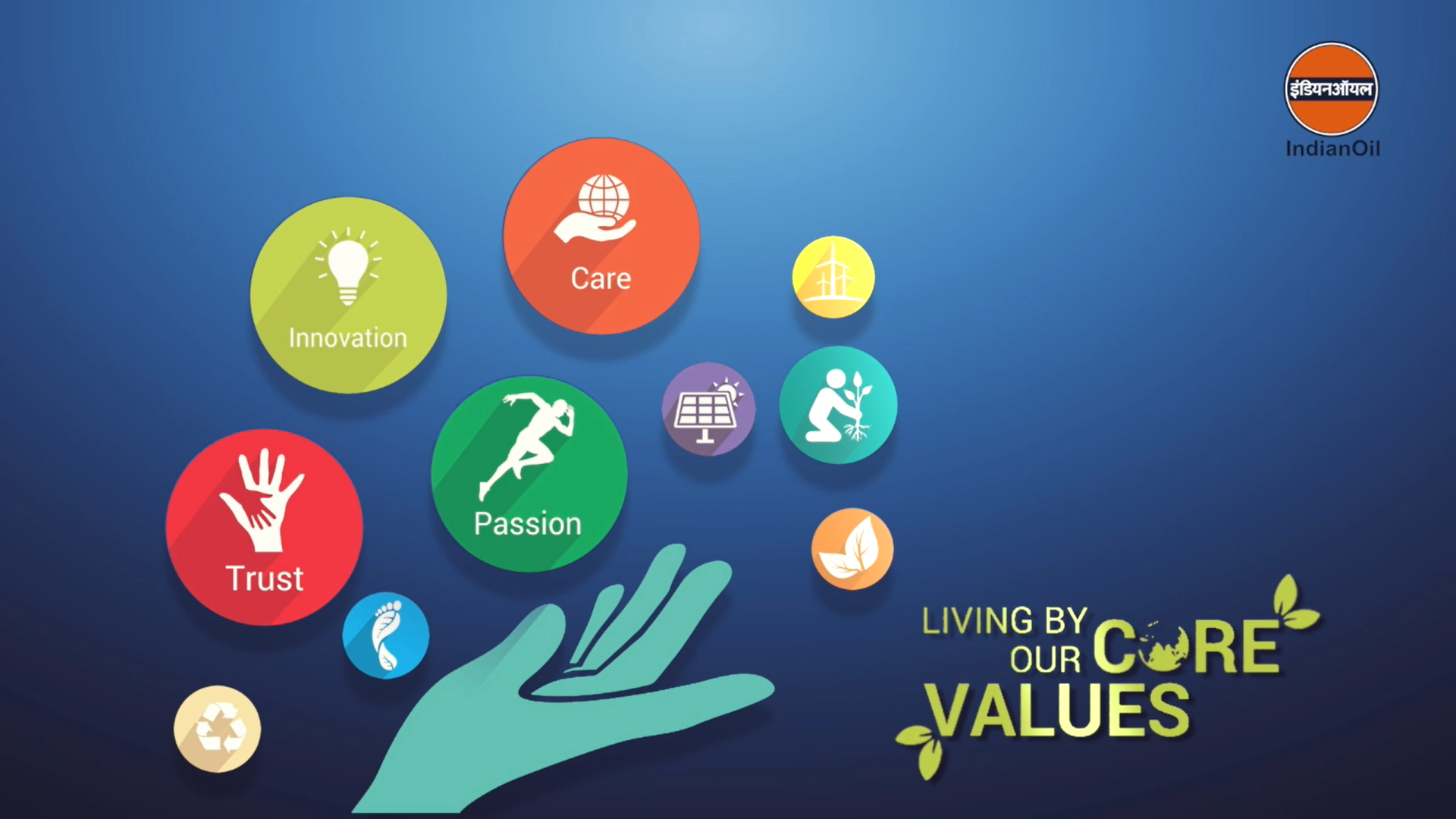 Ecological Sustainability in the Industrial region
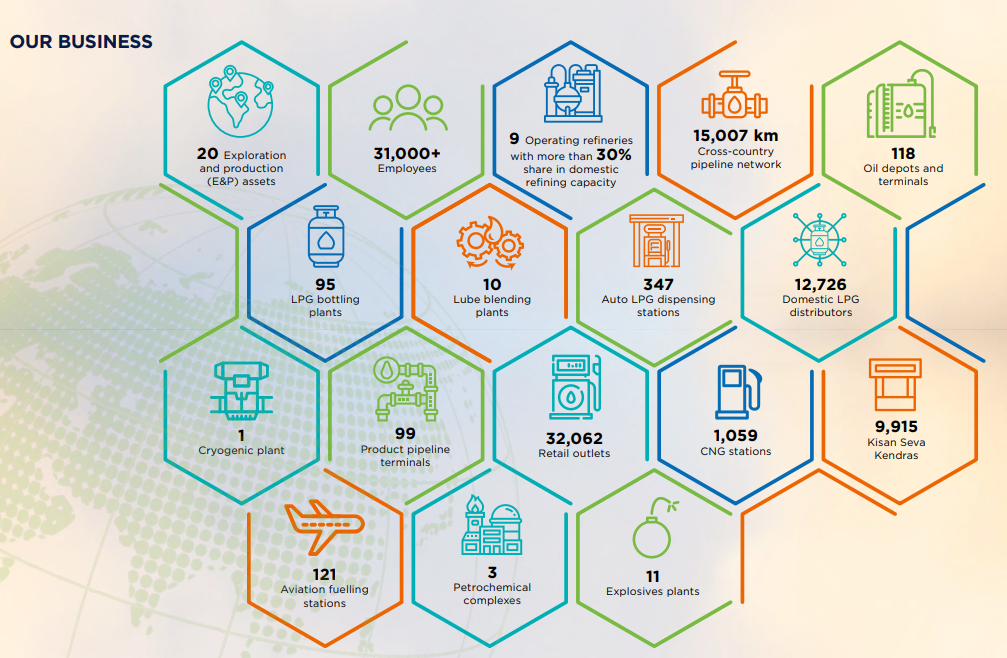 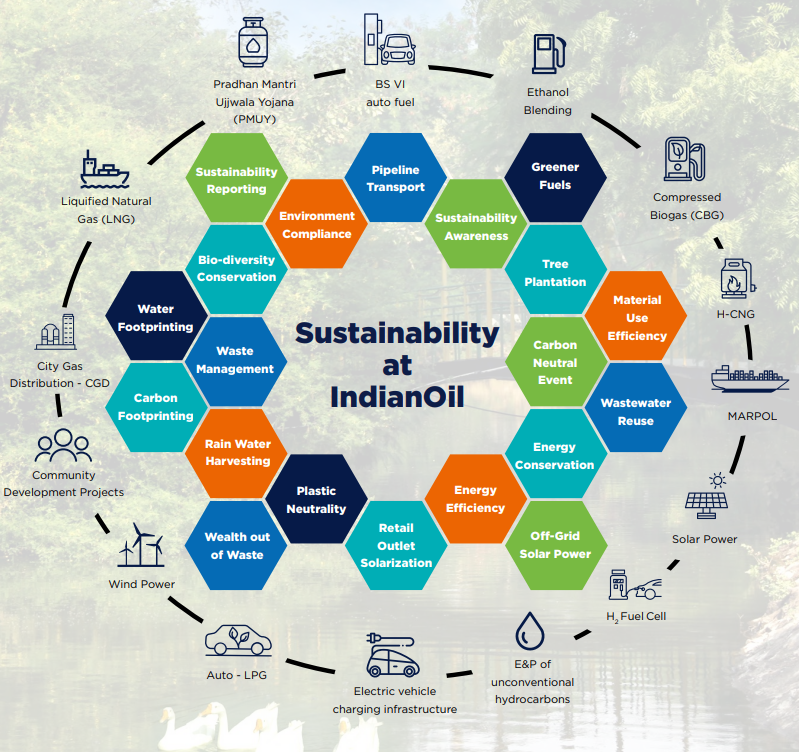 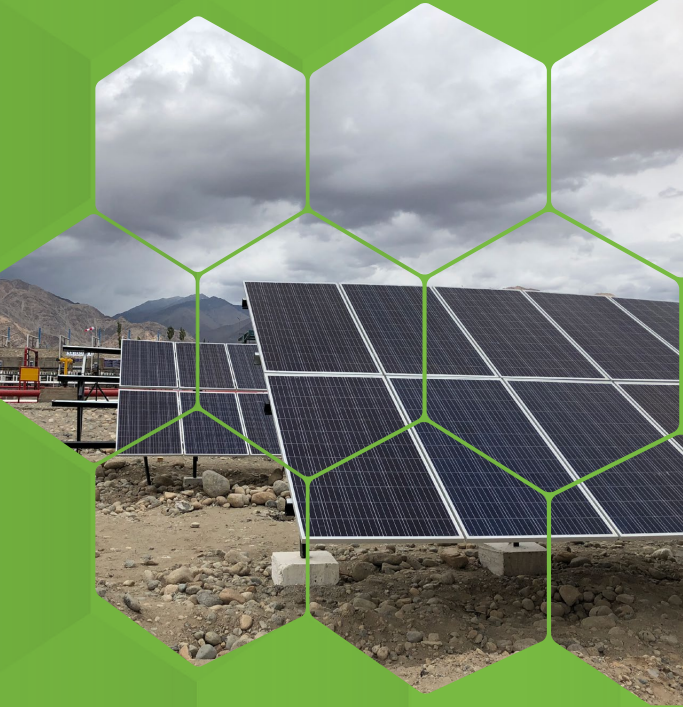 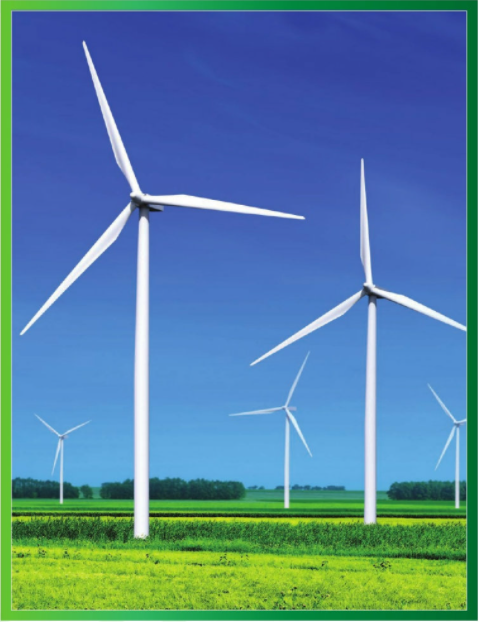 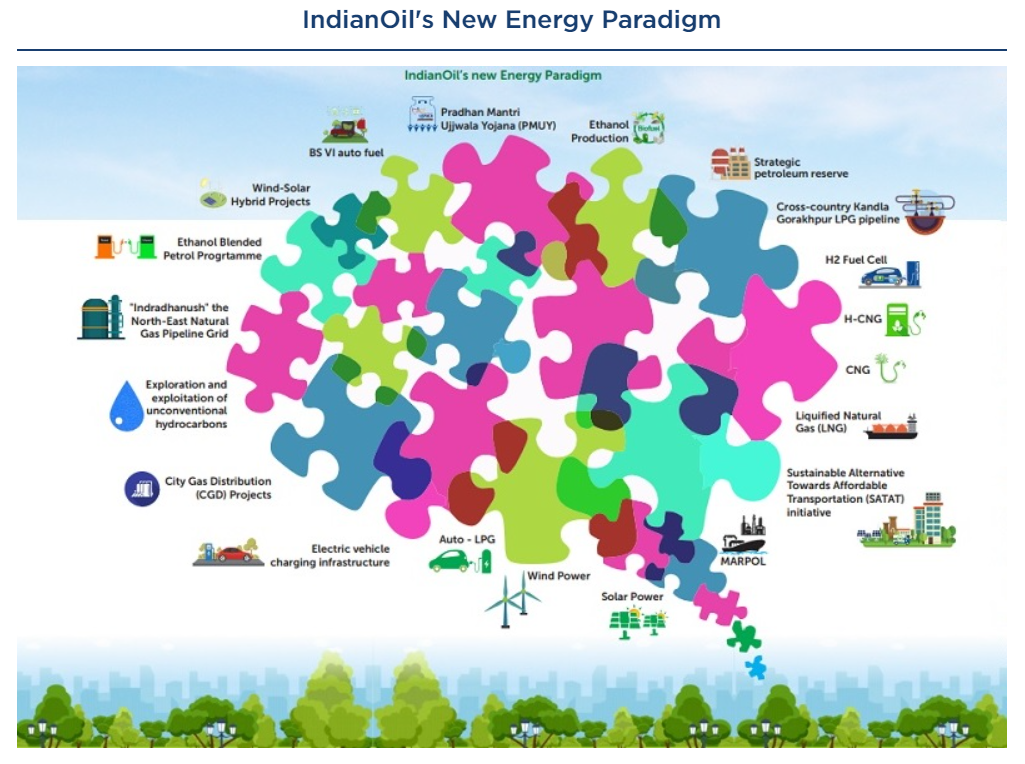 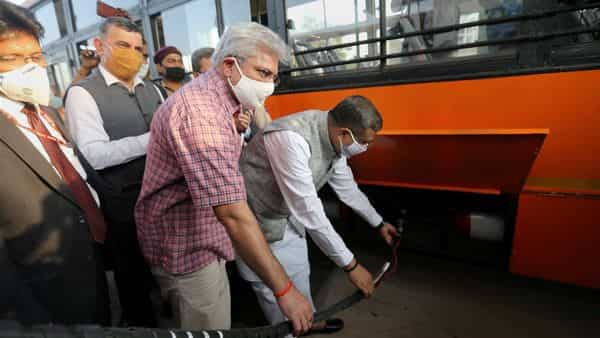 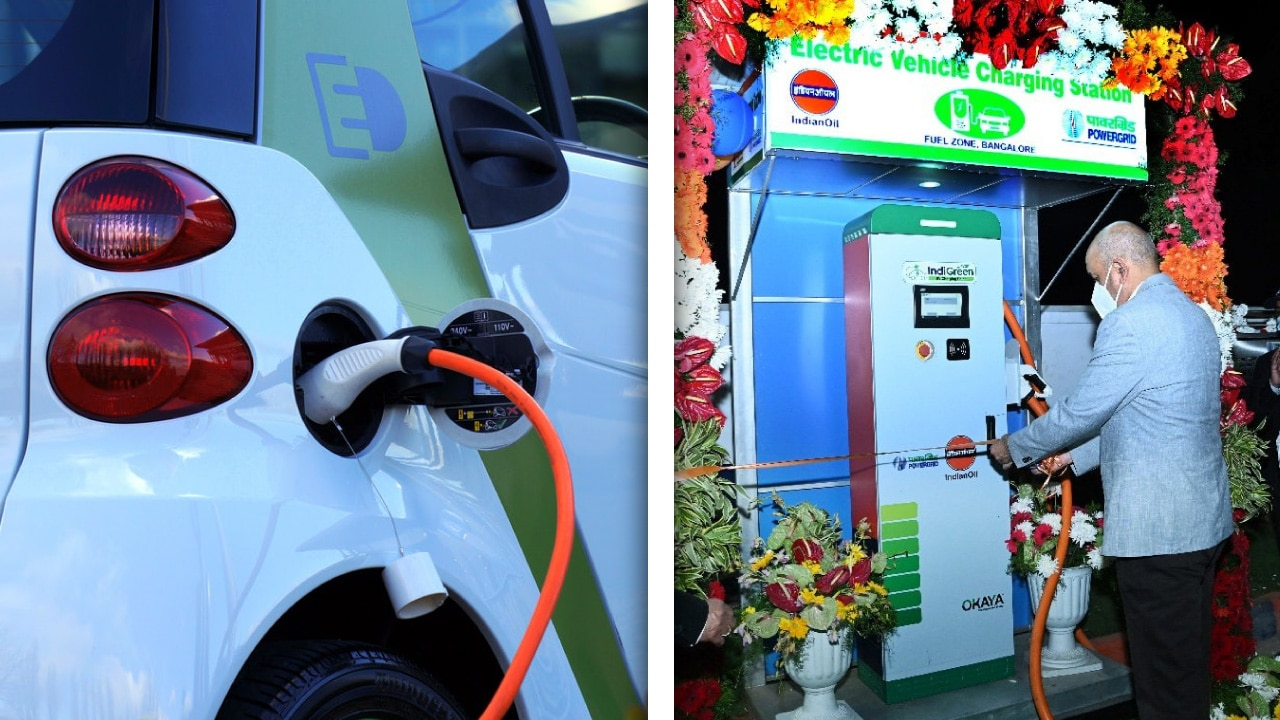 H2 CNG buses at Delhi - powered by a blend of hydrogen and compressed natural gas
IndiGreen EV Charging Station retail outlet in Bengaluru
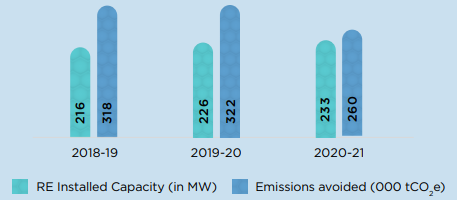 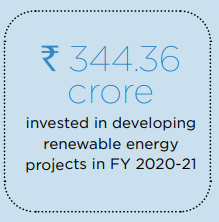 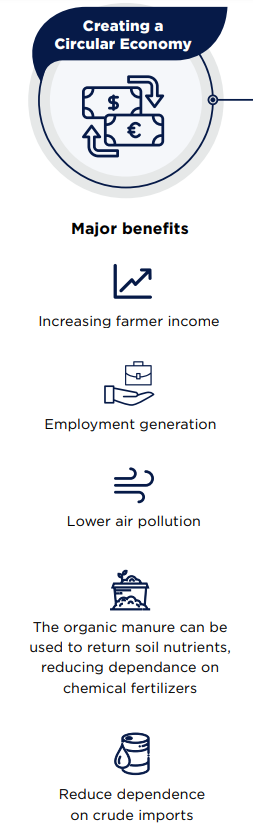 Organic waste to energy is a key focus area 

Bioethanol. 

Biodiesel from Used Cooking Oil (UCO) 

Compressed Biogas: CBG is produced from organic waste and is an alternative to compressed natural gas (CNG).
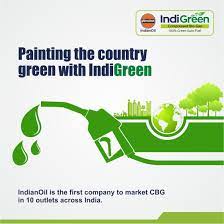 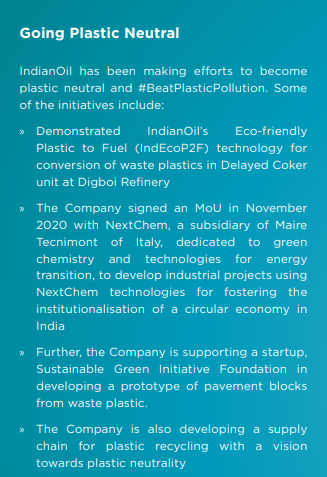 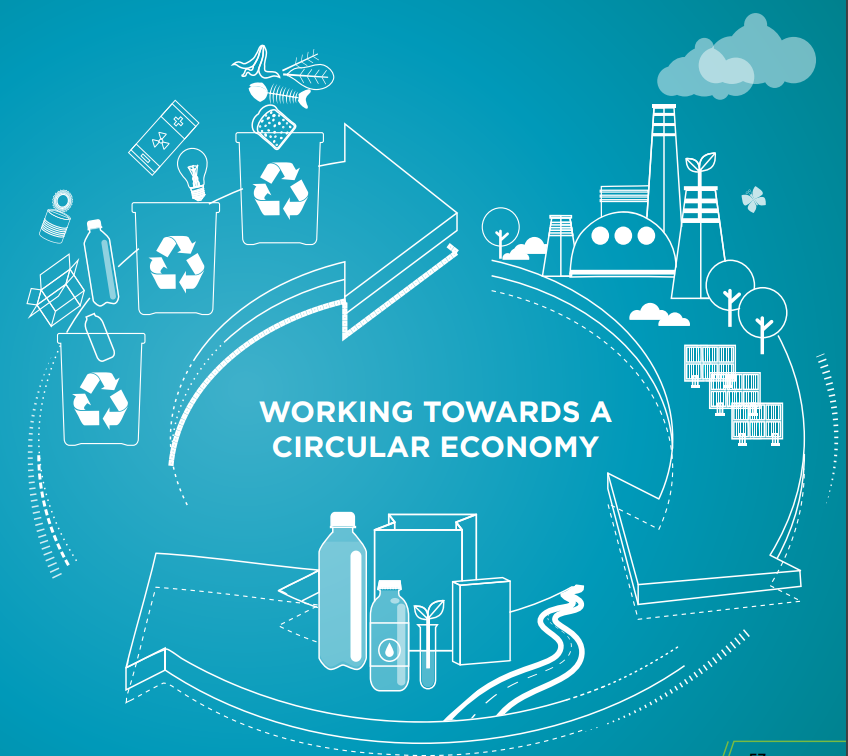 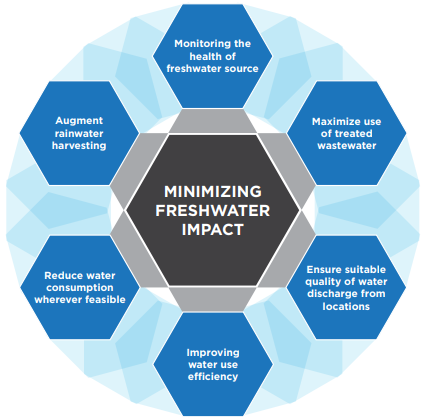 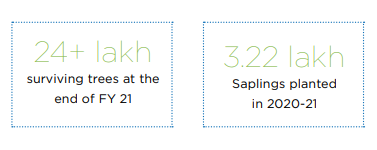 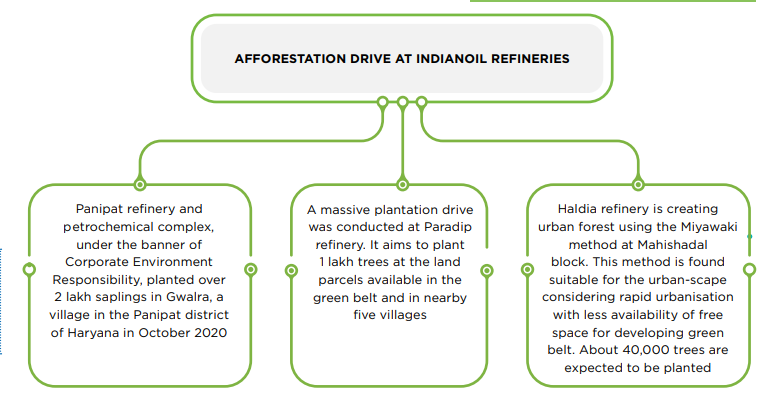 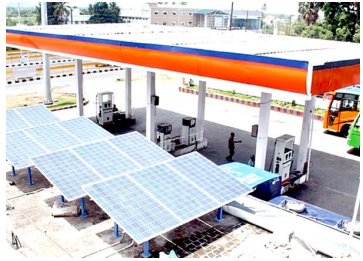 SOLARISATION OF RETAIL OUTLETS
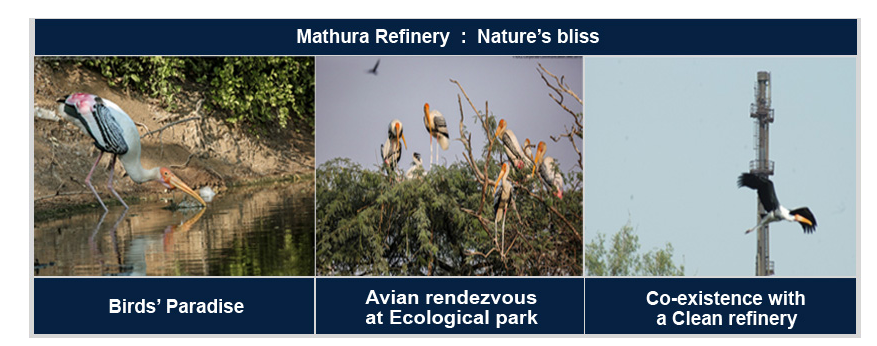 Bio Diversity Park at Digha
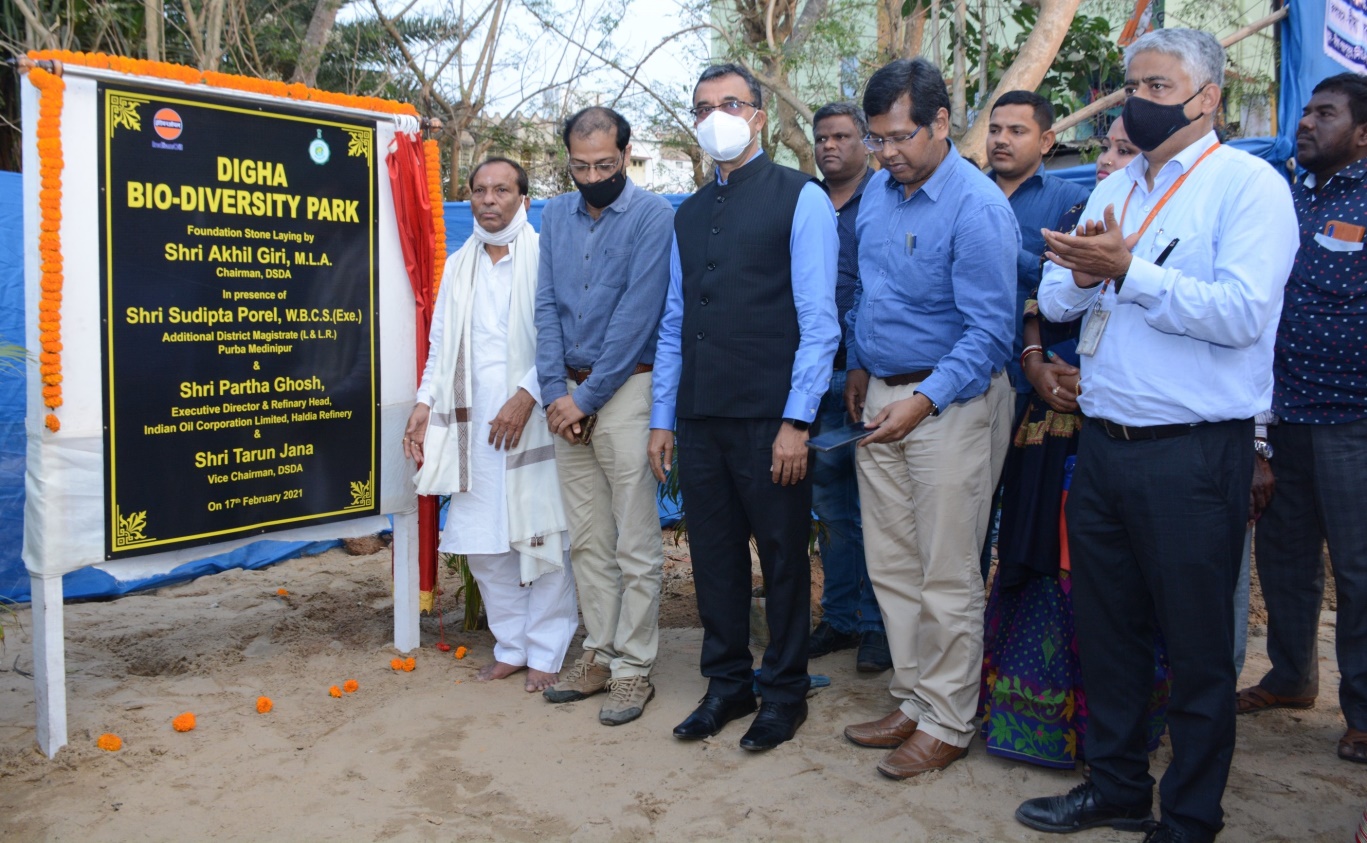 Foundation Stone of “Digha bio-Diversity Park” on Feb 2021
The ceremony was held in the august presence of Mr. Akhil Giri, M.L.A and Chairman- Digha Sankarpur Development Authority (DSDA),Mr Parth Ghosh, ED&RH,  Mr.  Sudipta Porel, Additional District Magistrate (L & LR)-Purba Medinipur & other senior officials
Coastal Shelter Belt Plantation
Massive plantation  of approximately 35000 plants covering approx. 22 ha land at Balughata & Royraynachak Mouza
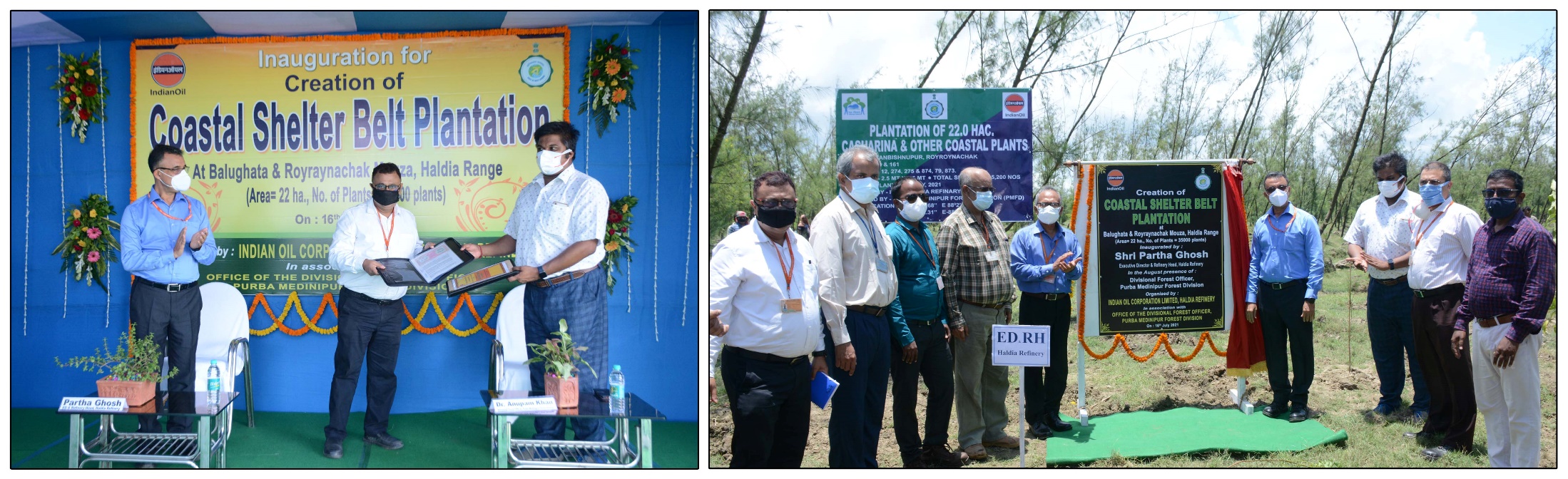 Coastal Shelter Belt plantation
massive plantation  of approximately 35000 plants covering approx. 22 ha land at Balughata & Royraynachak Mouza
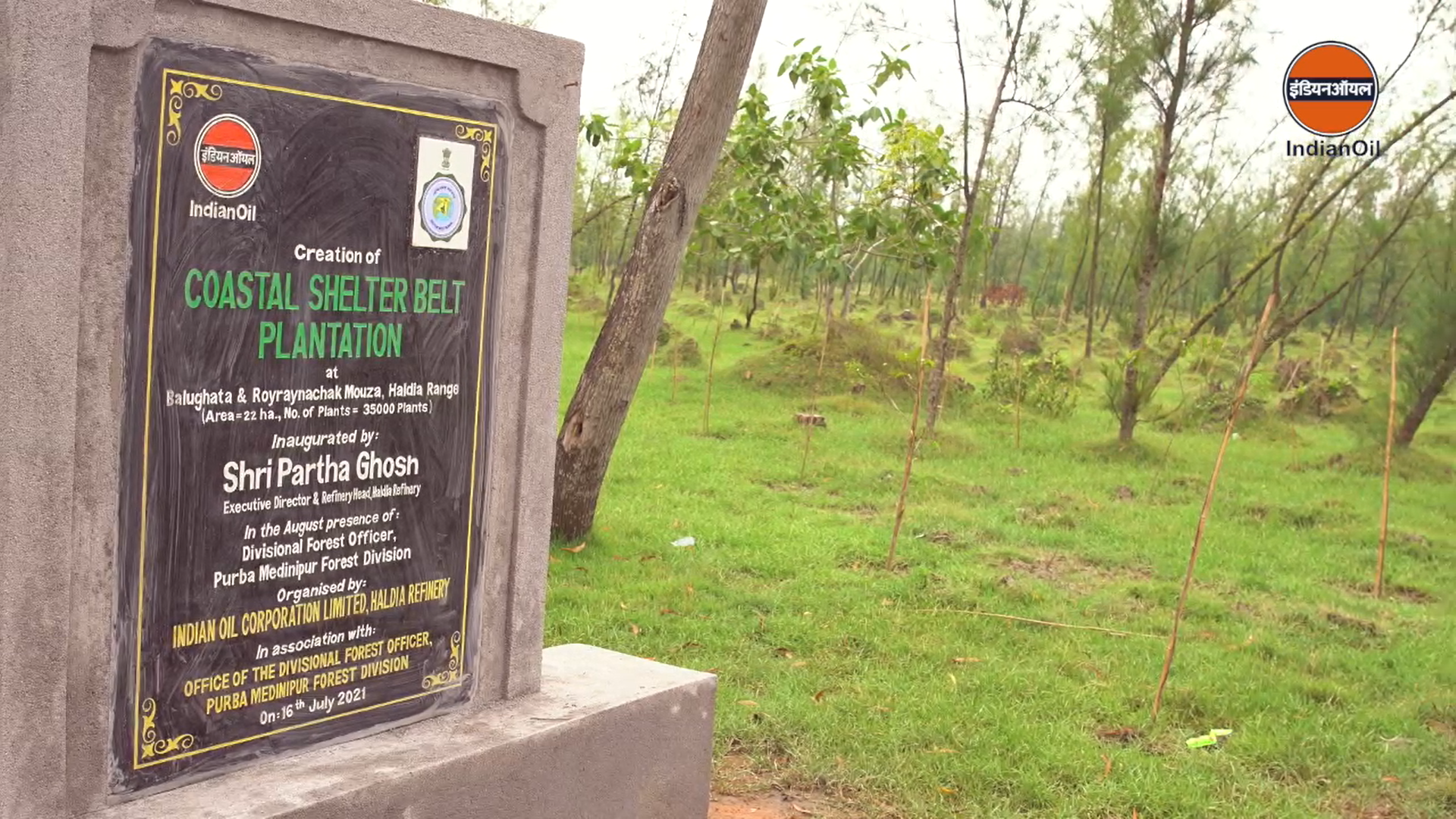 Coastal Shelter Belt plantation
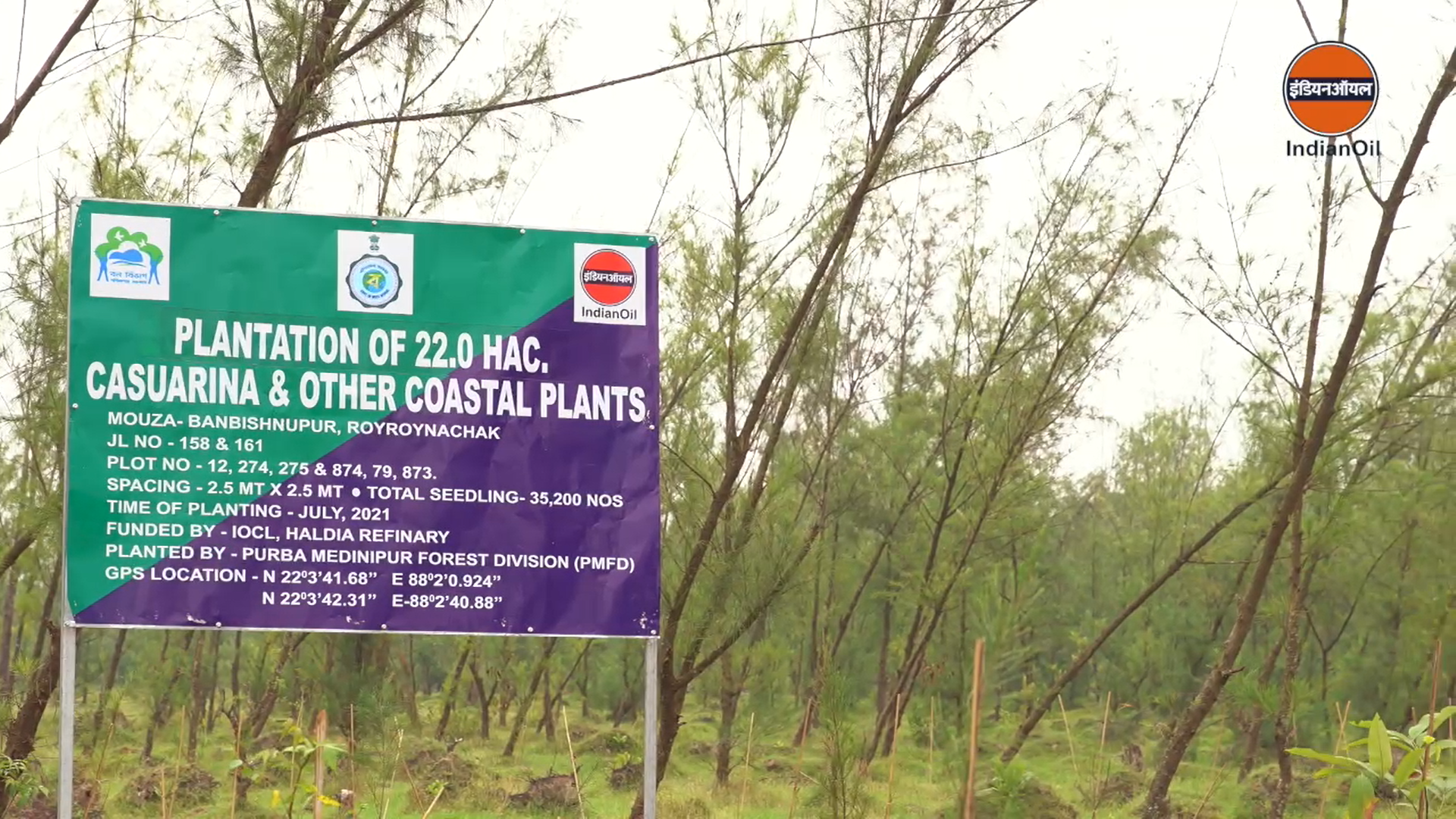 Coastal Shelter Belt plantation
massive plantation  of approximately 35000 plants covering approx. 22 ha land at Balughata & Royraynachak Mouza
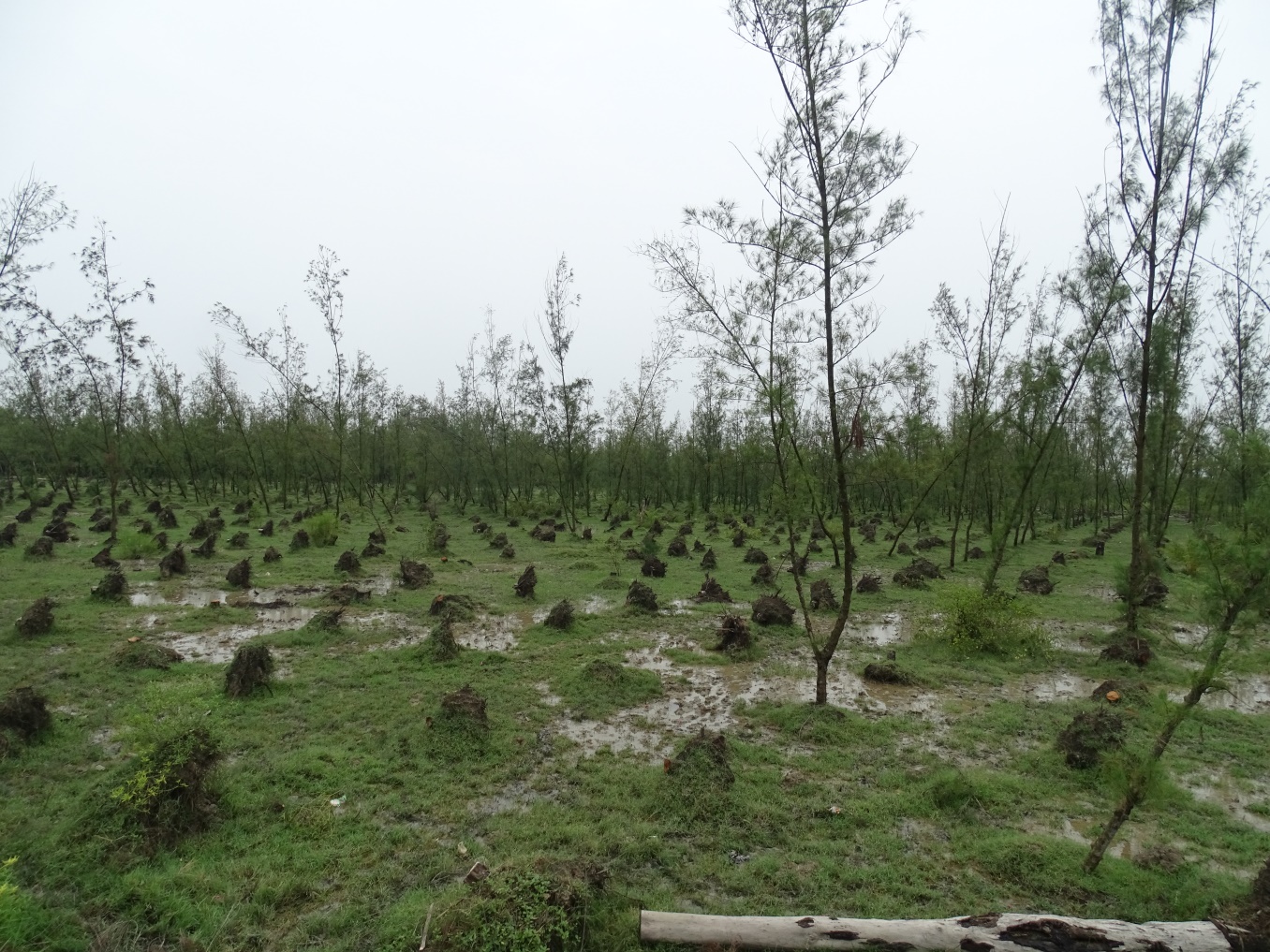 Miyawaki at Mahishadal
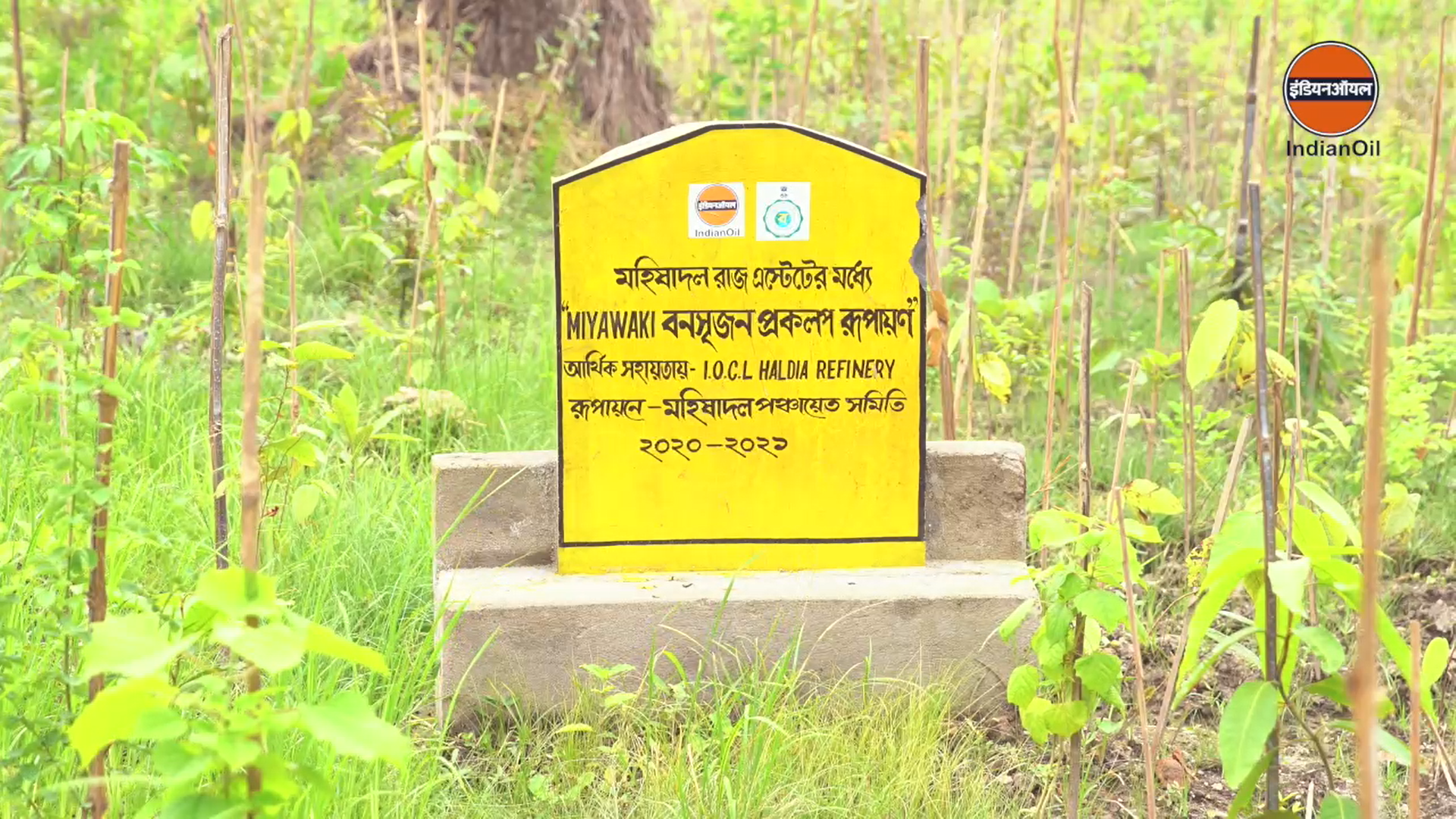 Miyawaki at Mahishadal
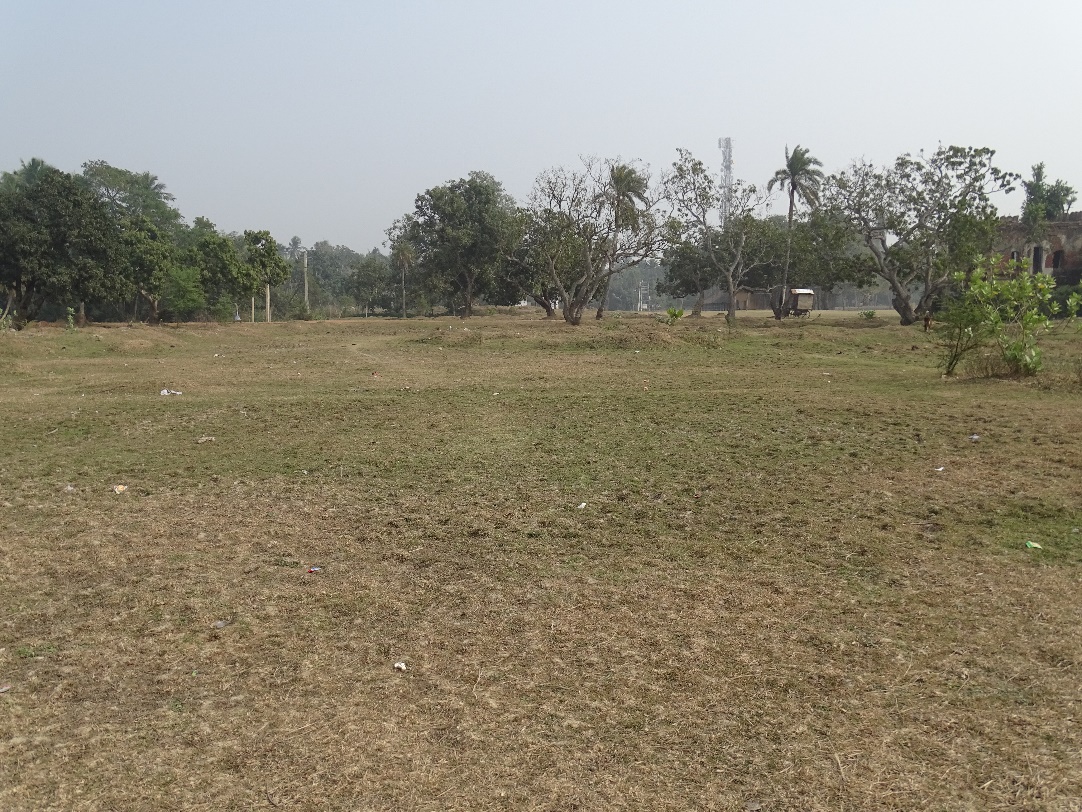 Before pictures
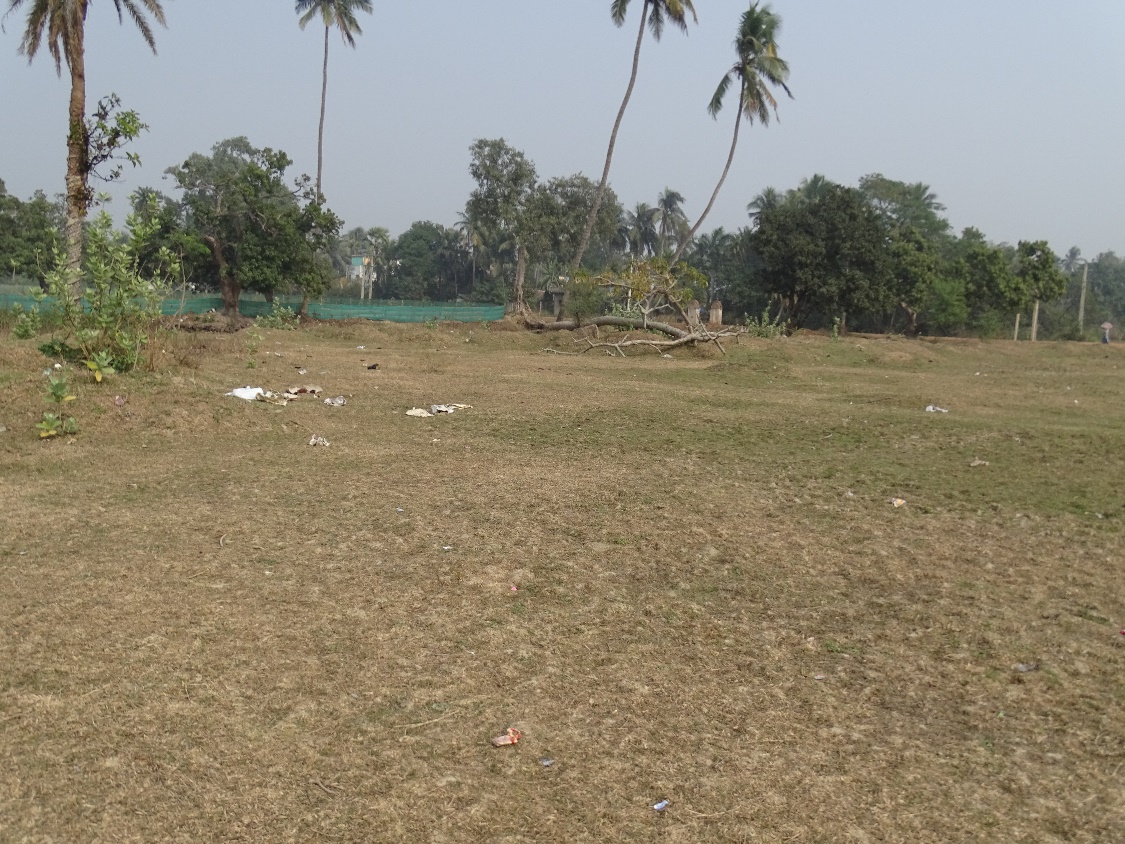 Miyawaki at Mahishadal
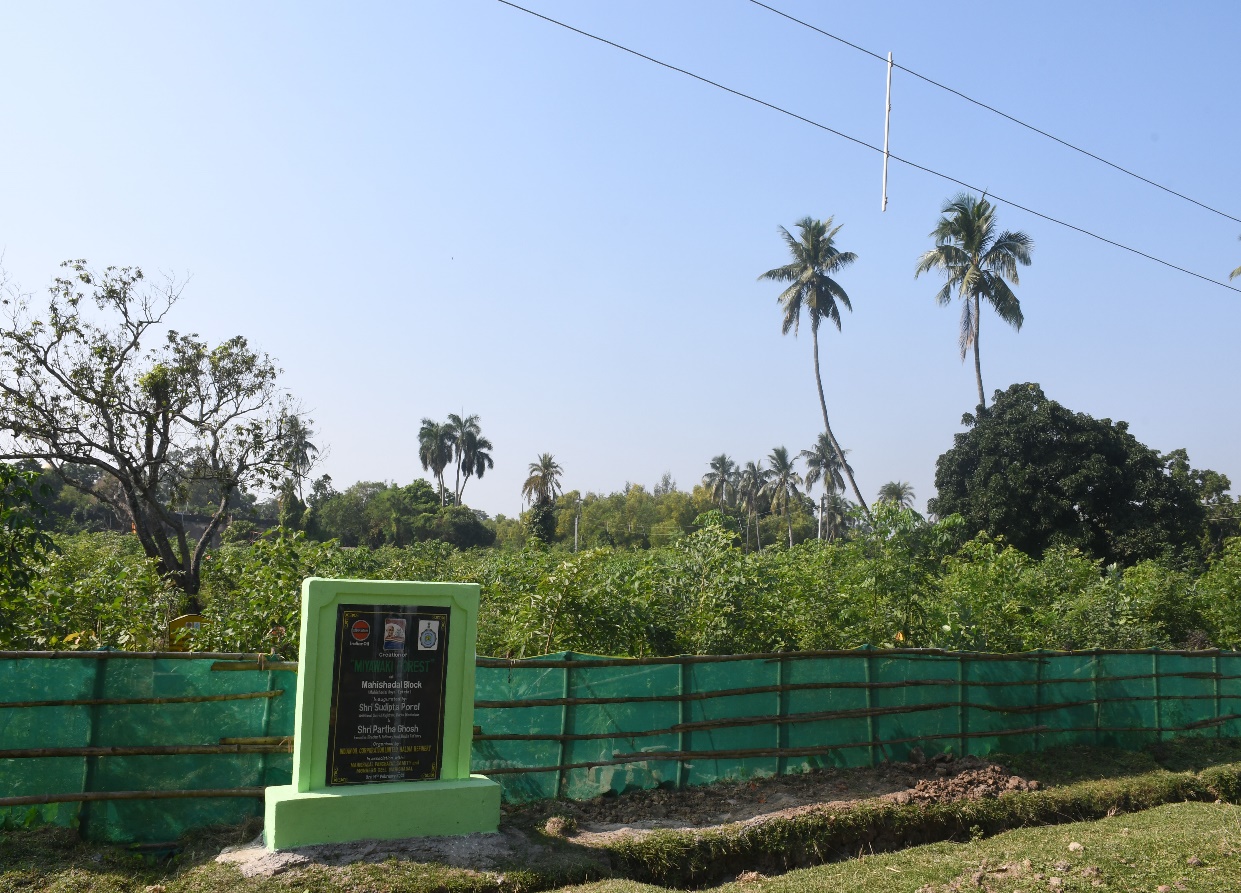 After pictures
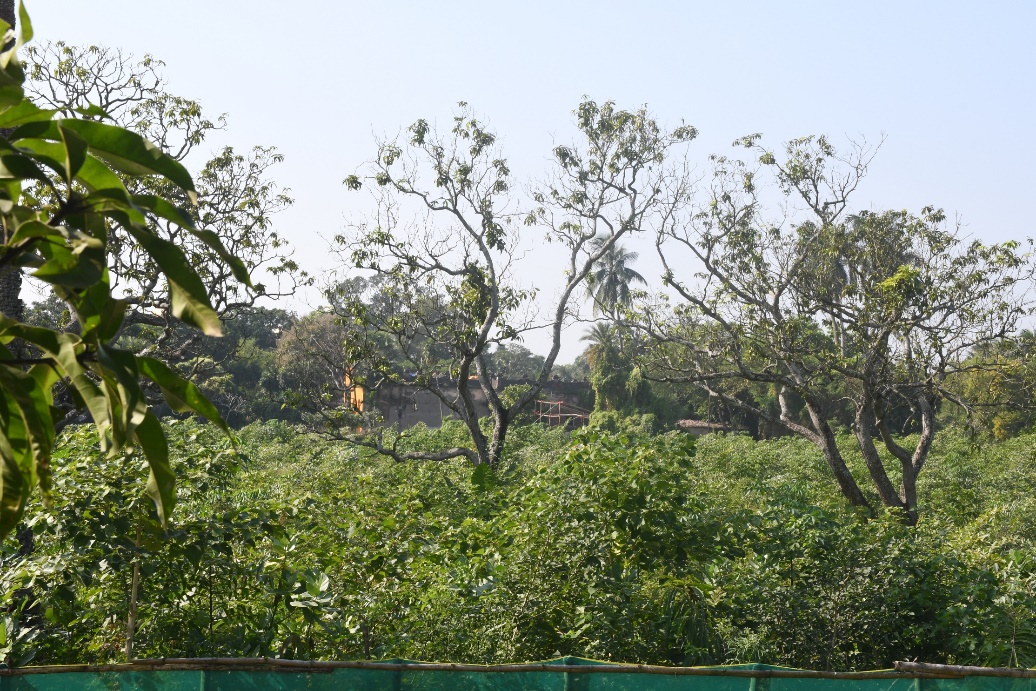 Mangrove Plantation
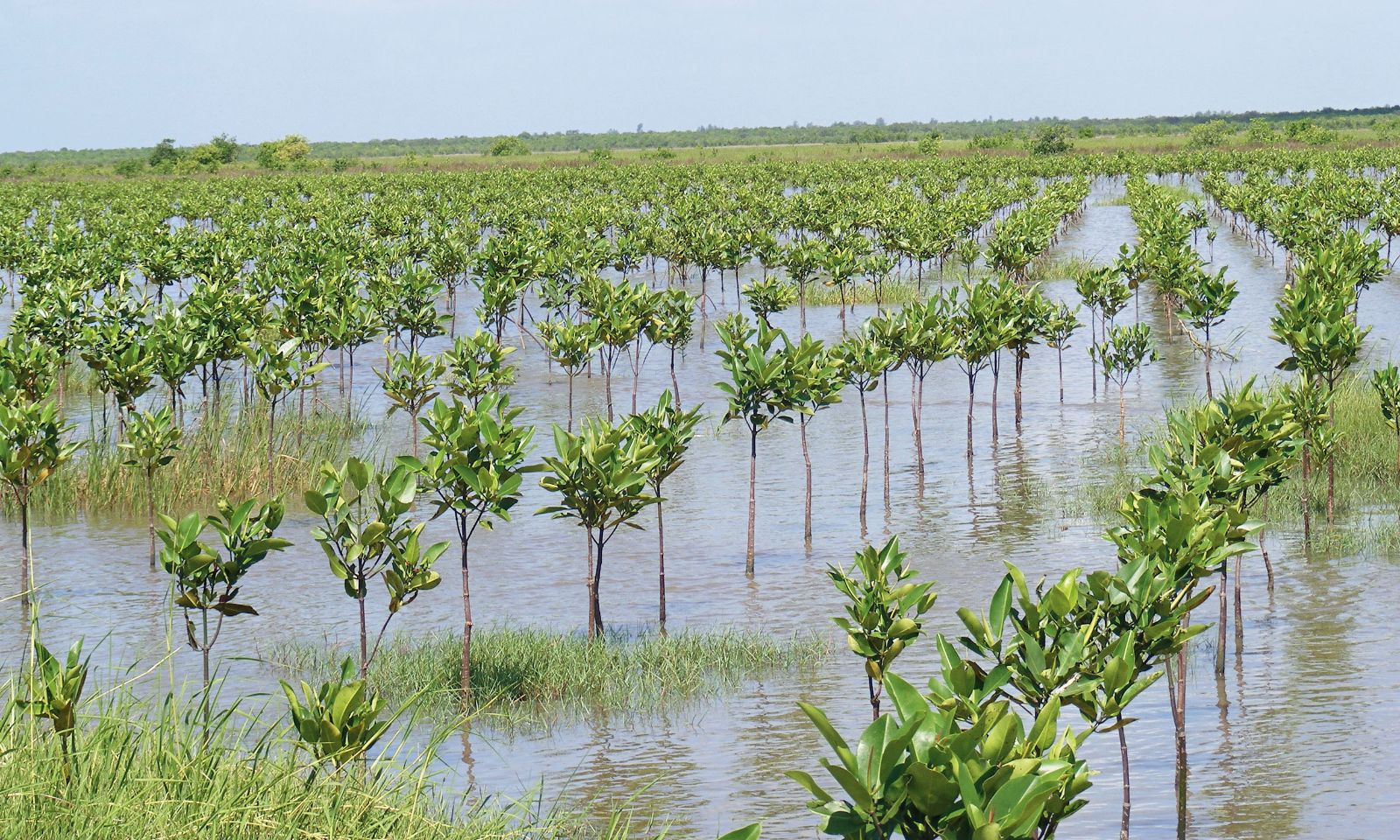 Green Belt Channel- Haldia Refinery
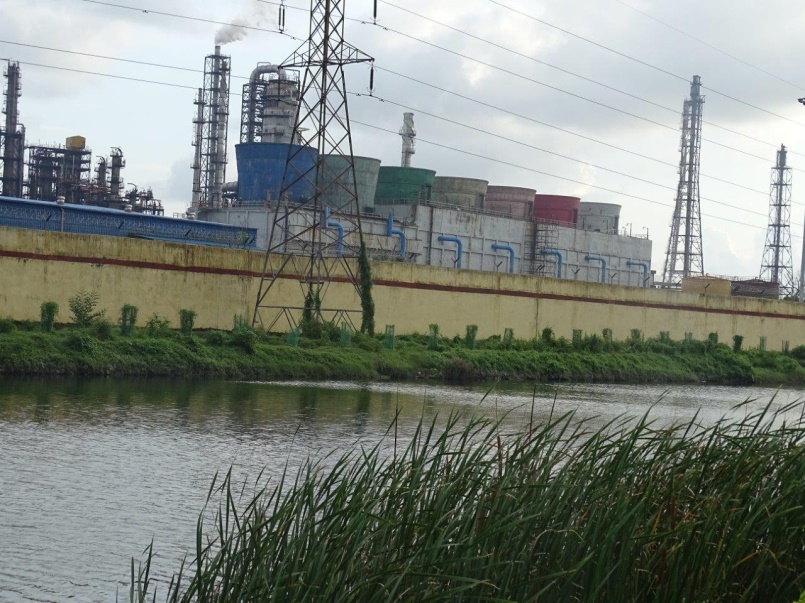 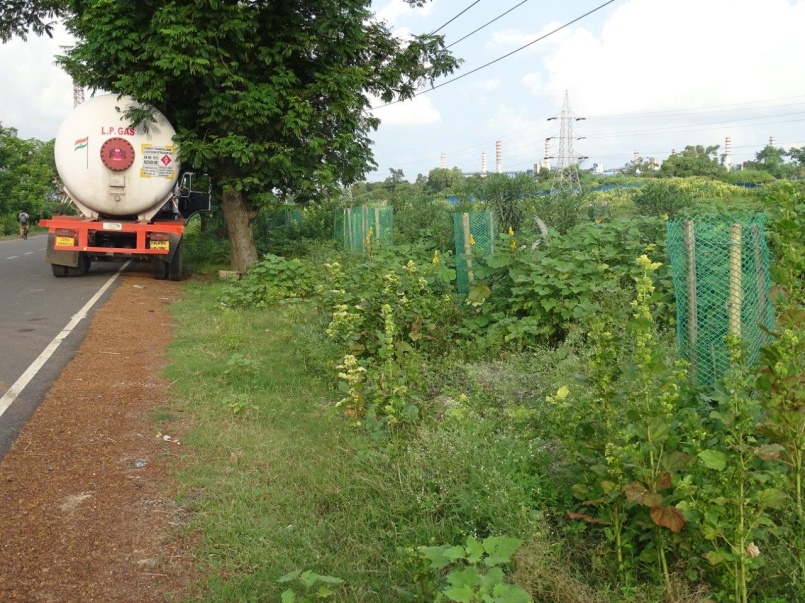 Miyawaki at Haldia Refinery(Ecological Park)
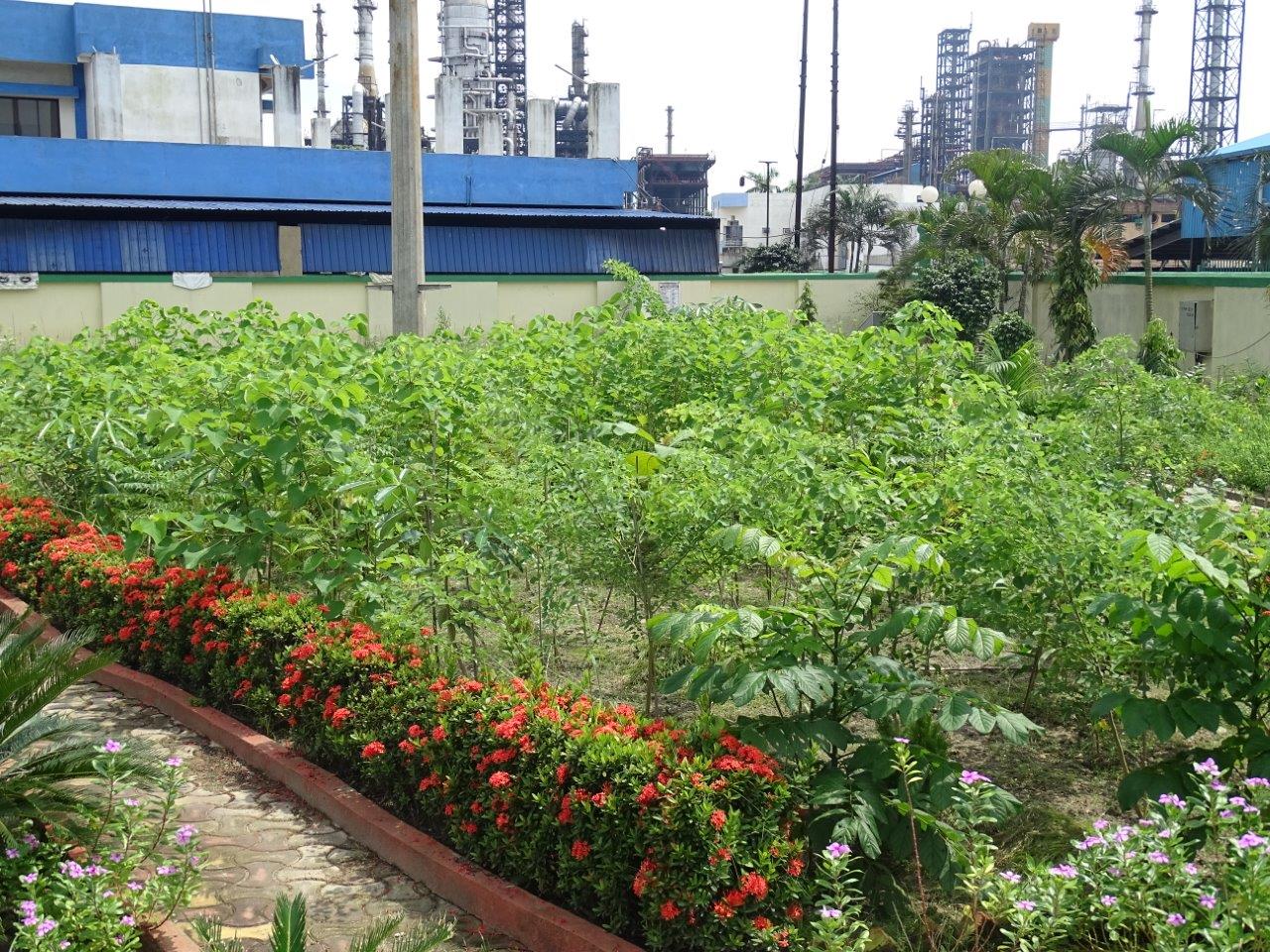 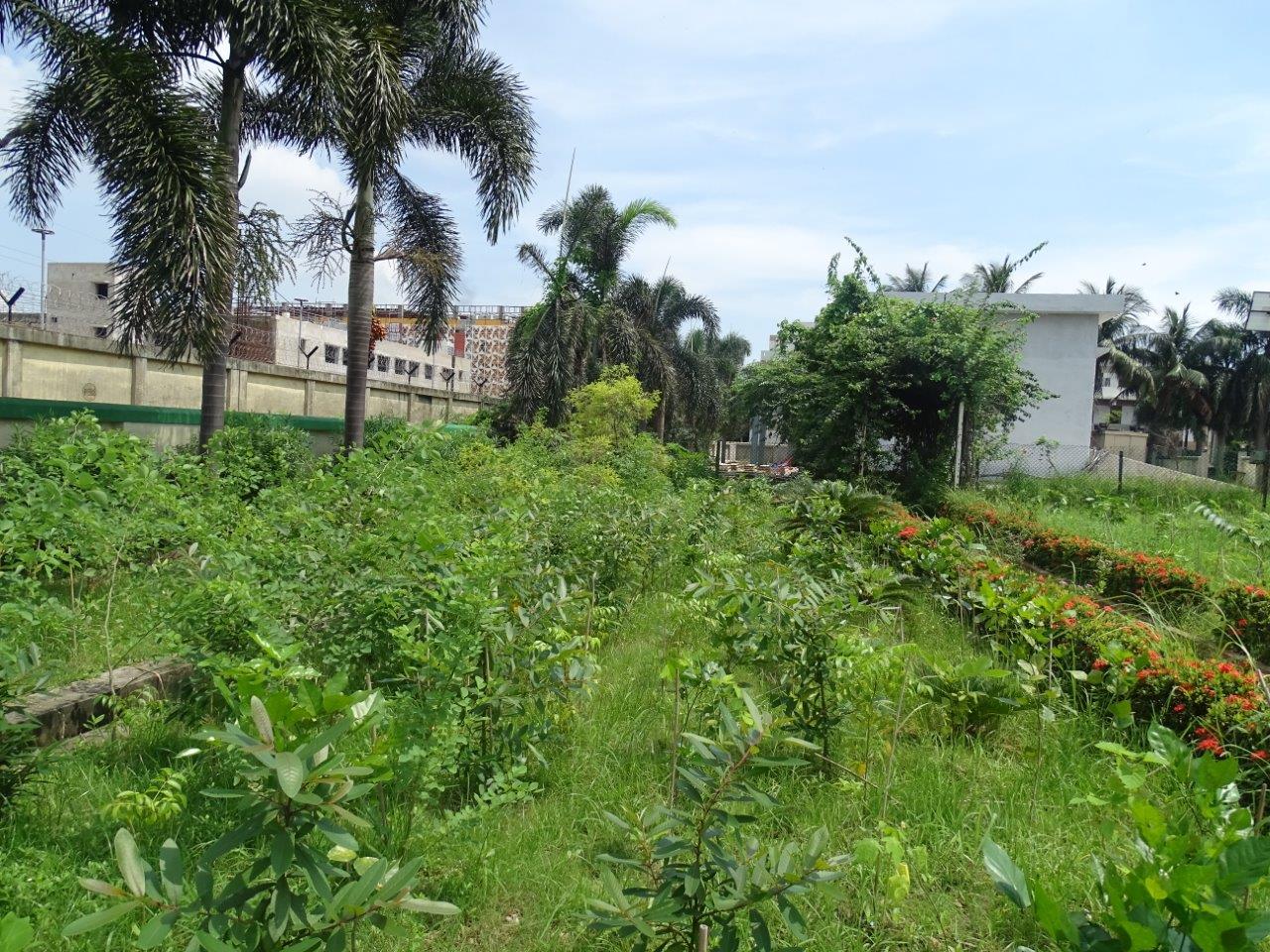 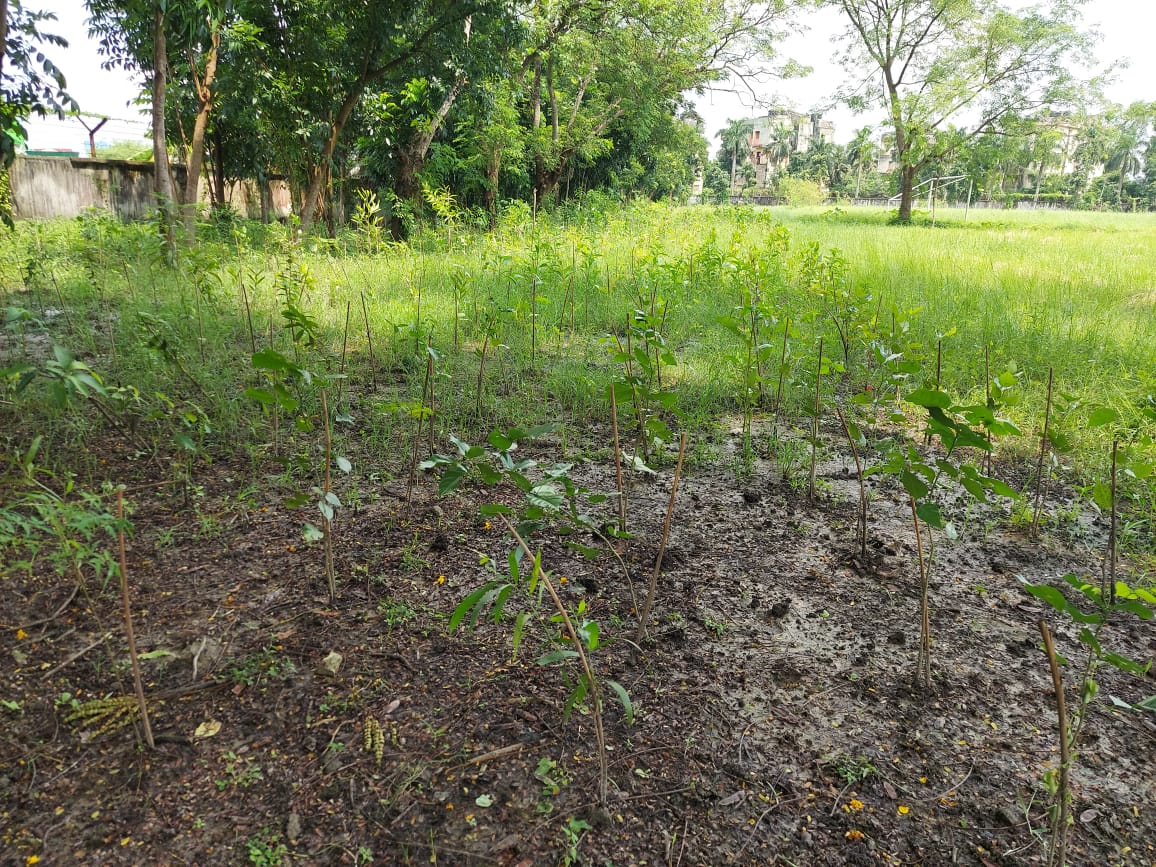 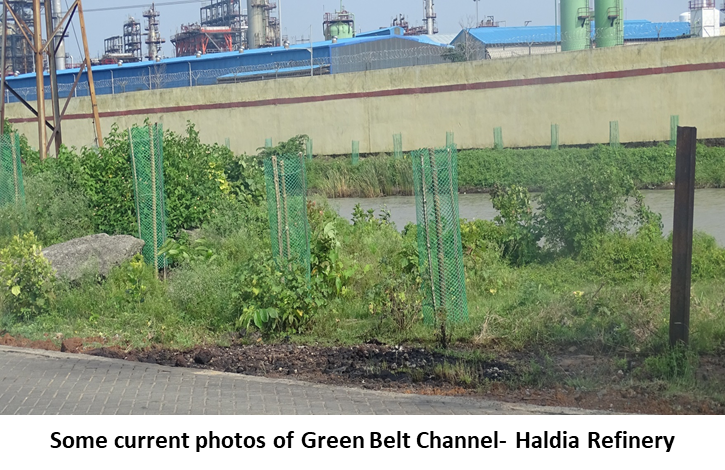 Miyawaki at Haldia Refinery(KV –Haldia)
Tiger Conservation at Sundarban Tiger Reserve
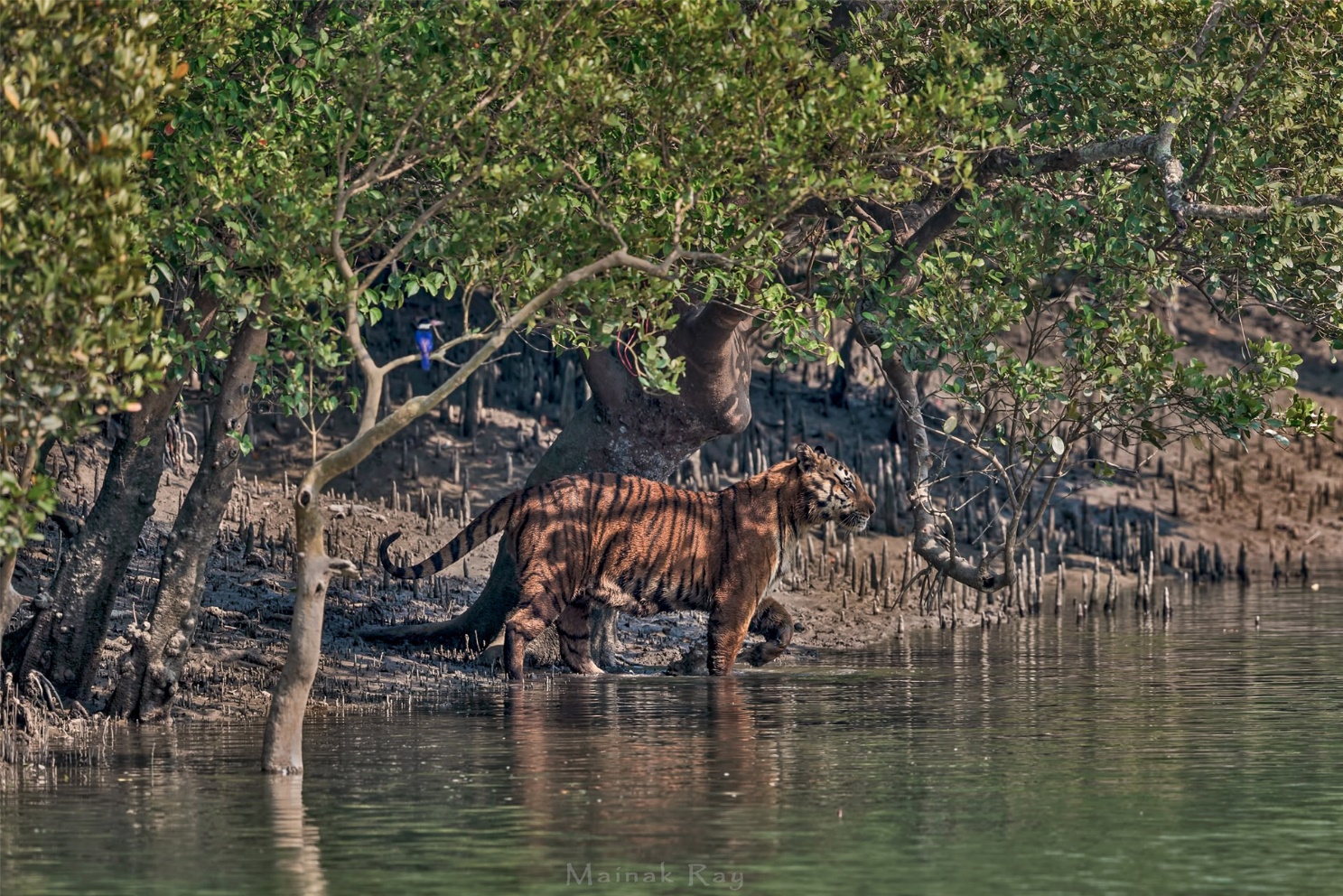 Water Hyacinth Project
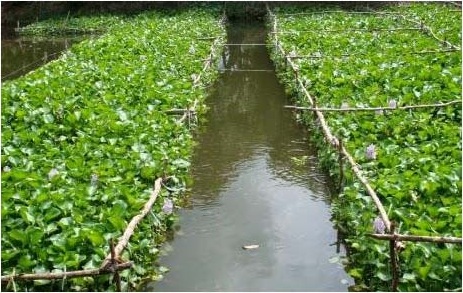 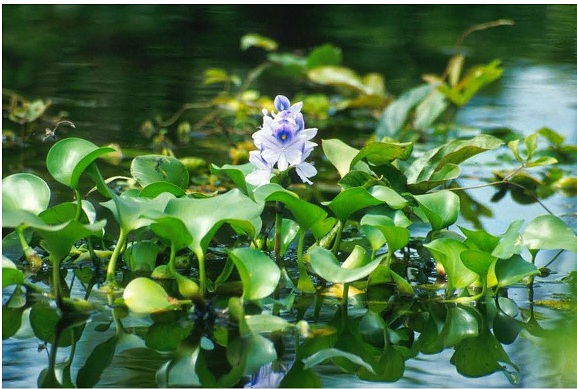 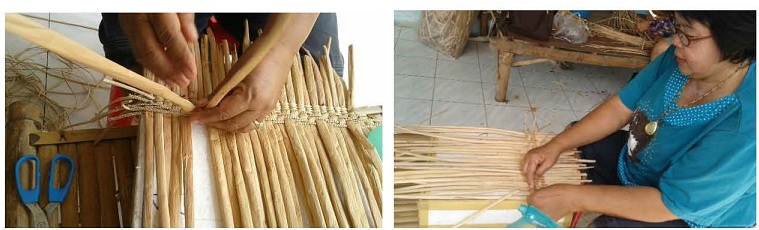 Mobile Sweeping Machine for Use of Haldia Municipality
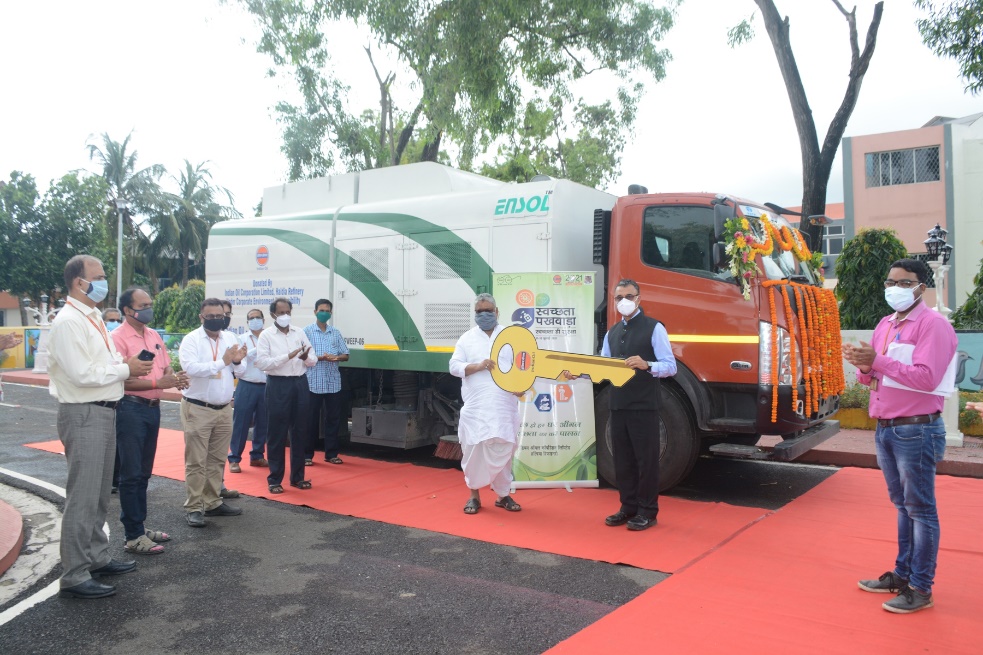 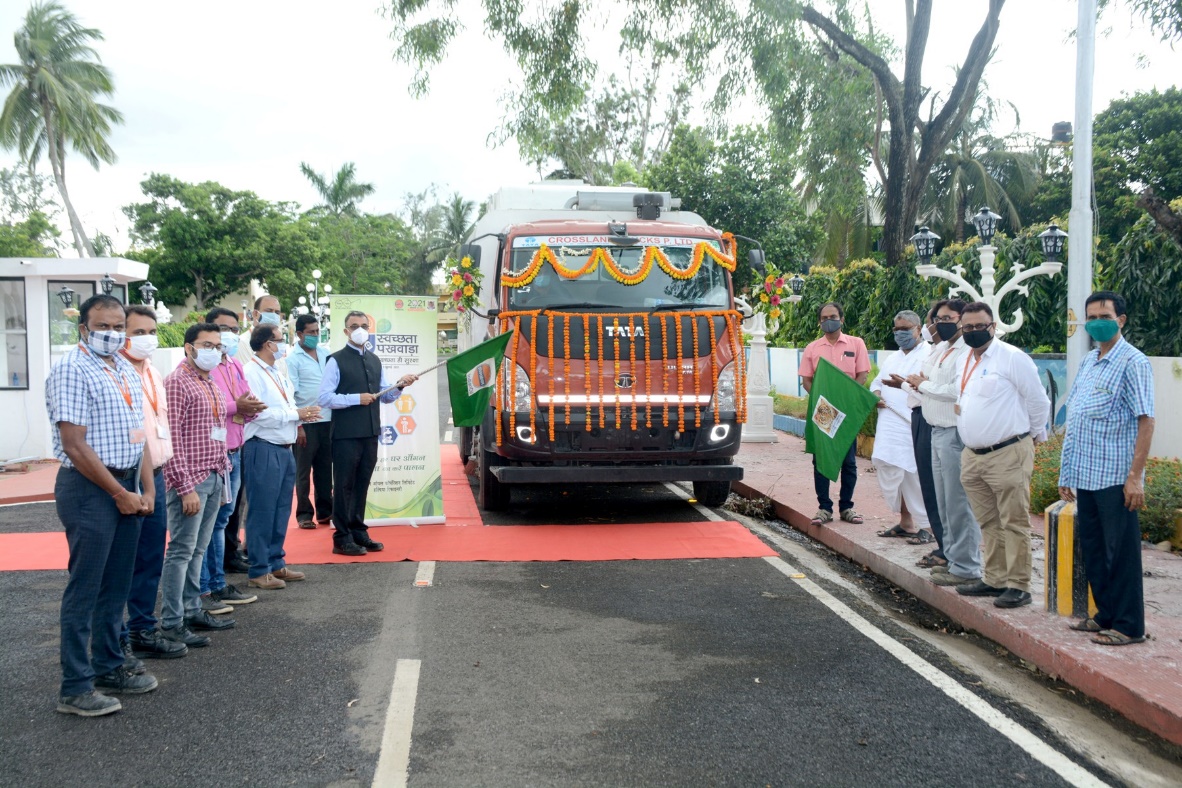 5 Nos. of ‘Shishu Aloy’ under various ICDS Centre running at Purba Medinipur
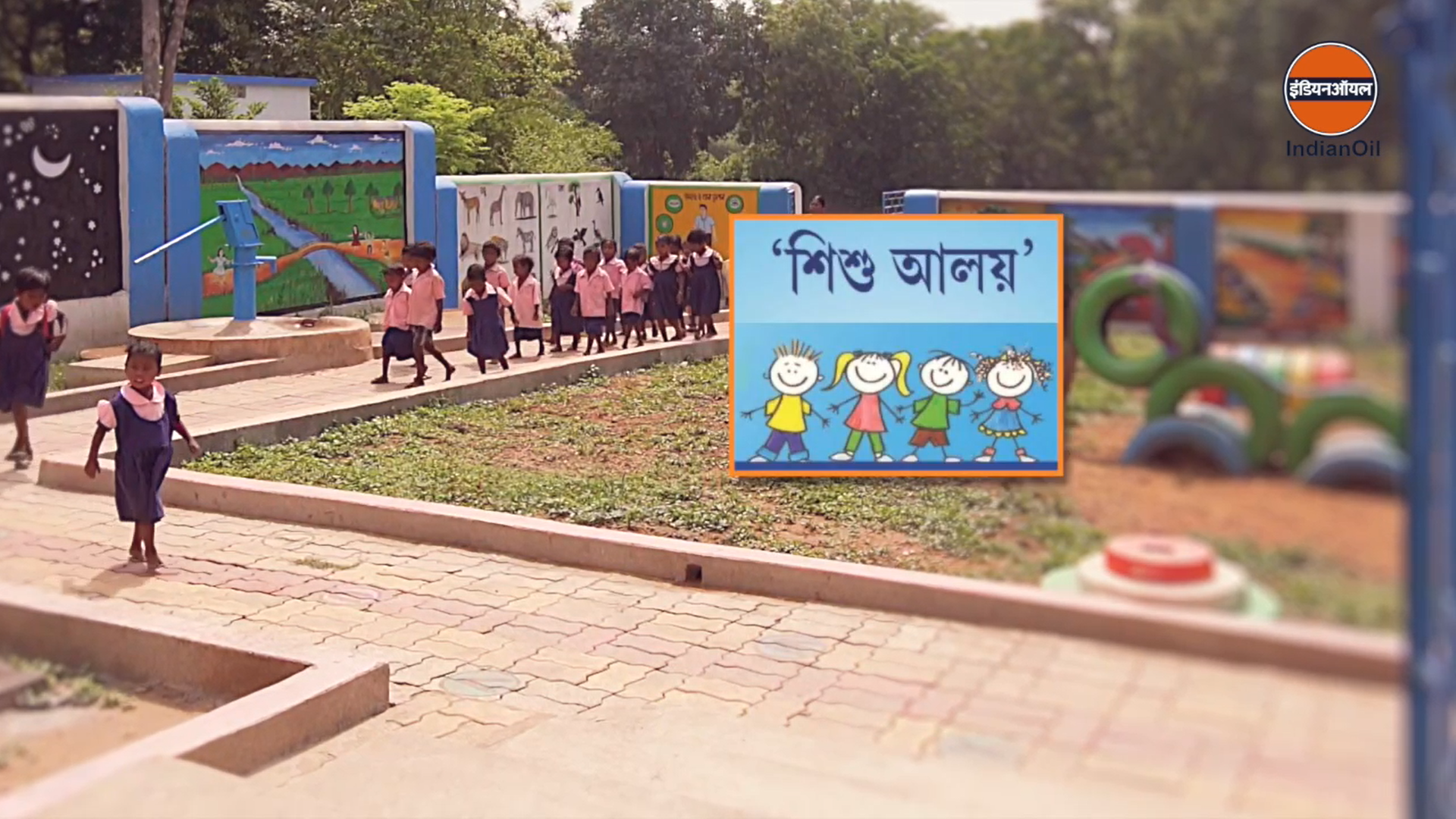 Modernization of Government ITI- Durgachak
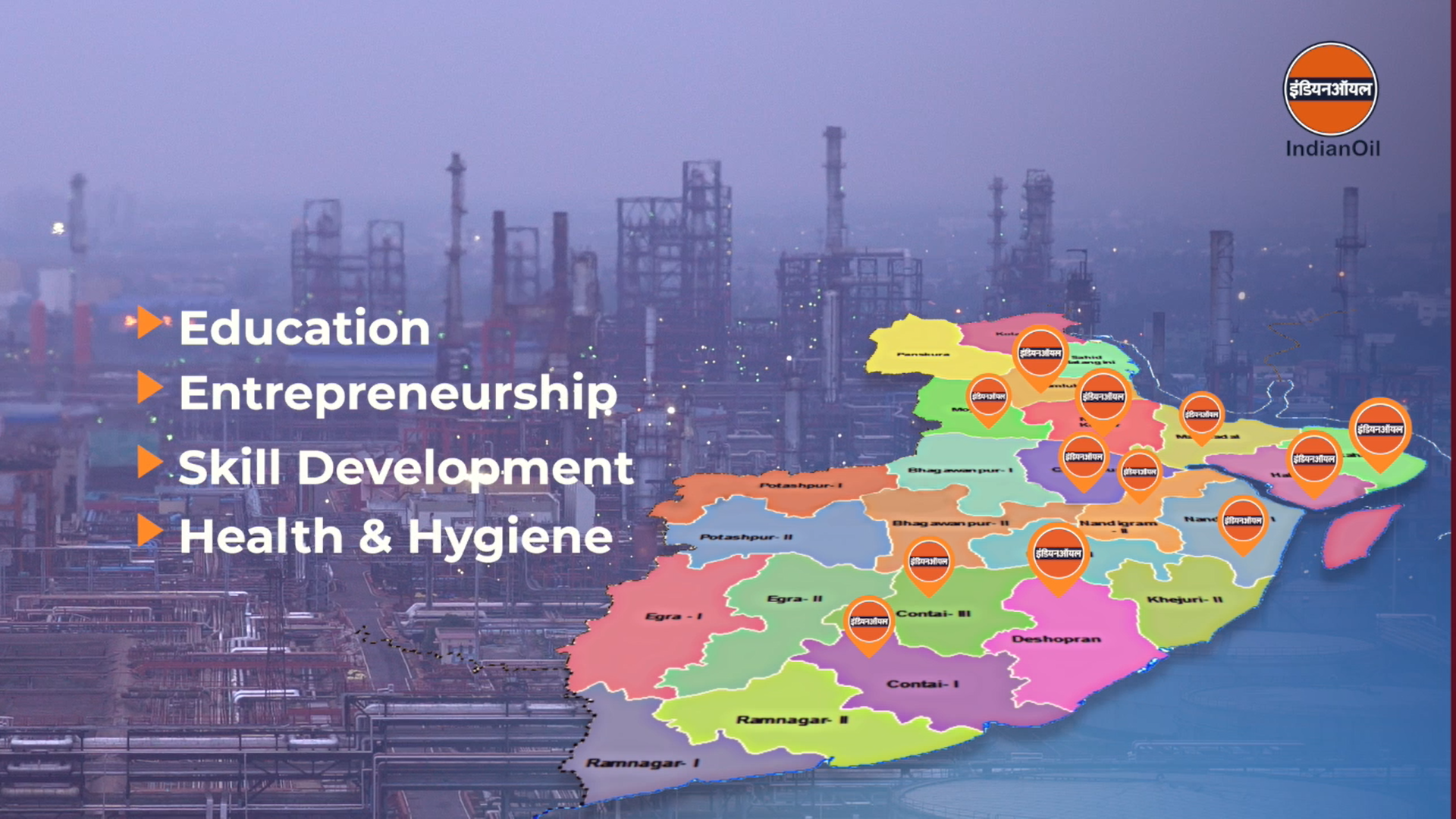 Modernization of Government ITI- Durgachak
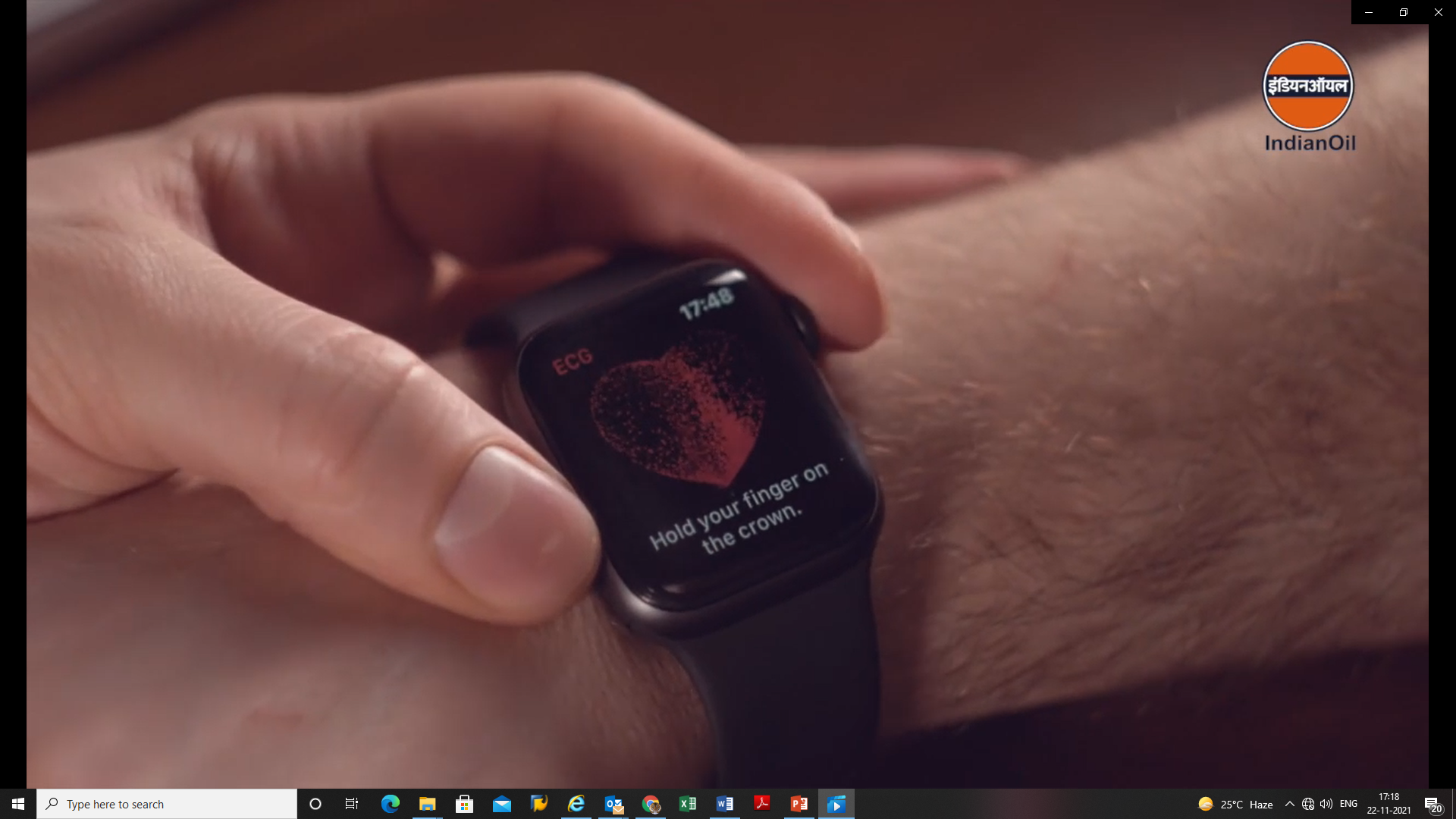 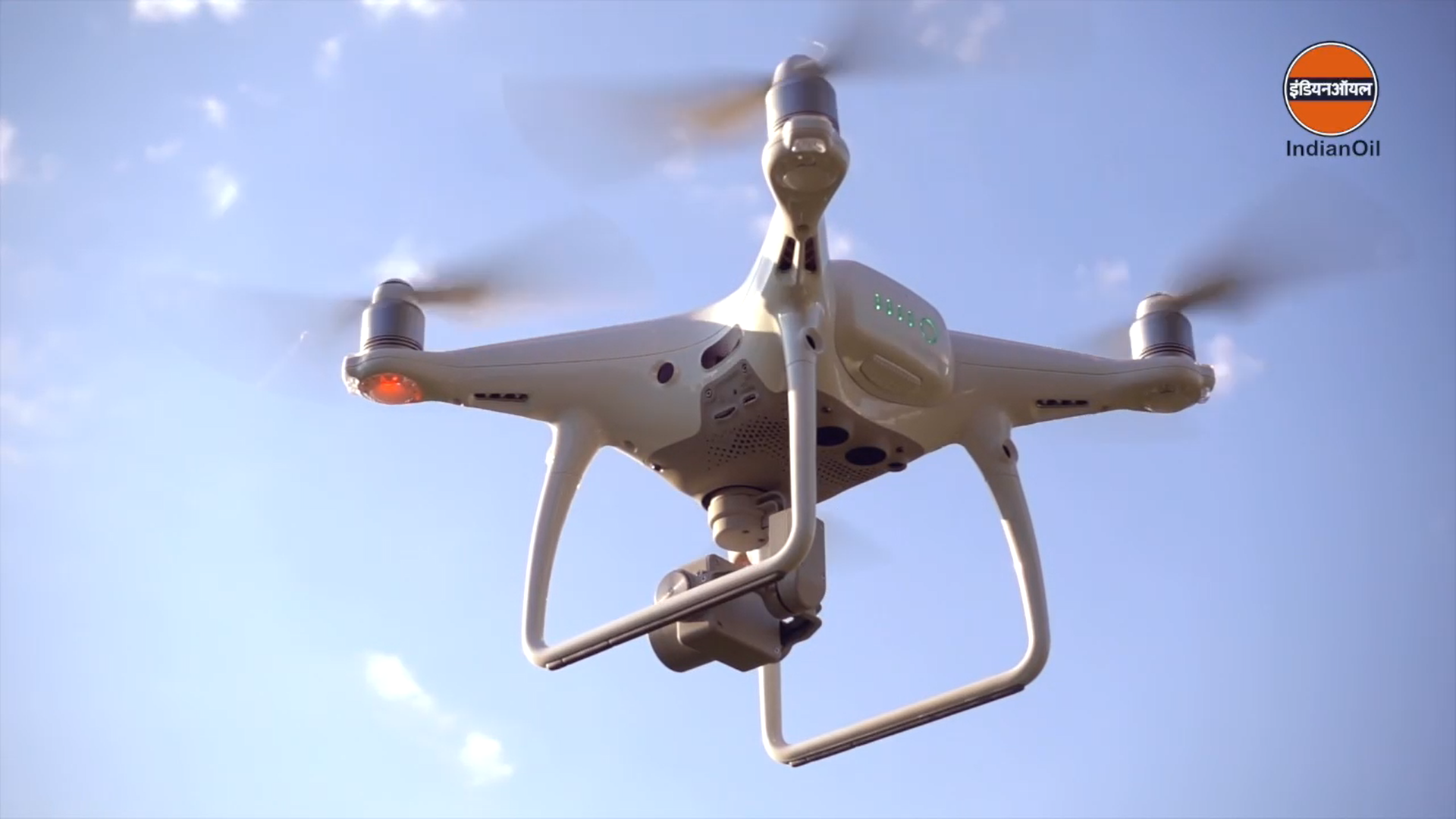 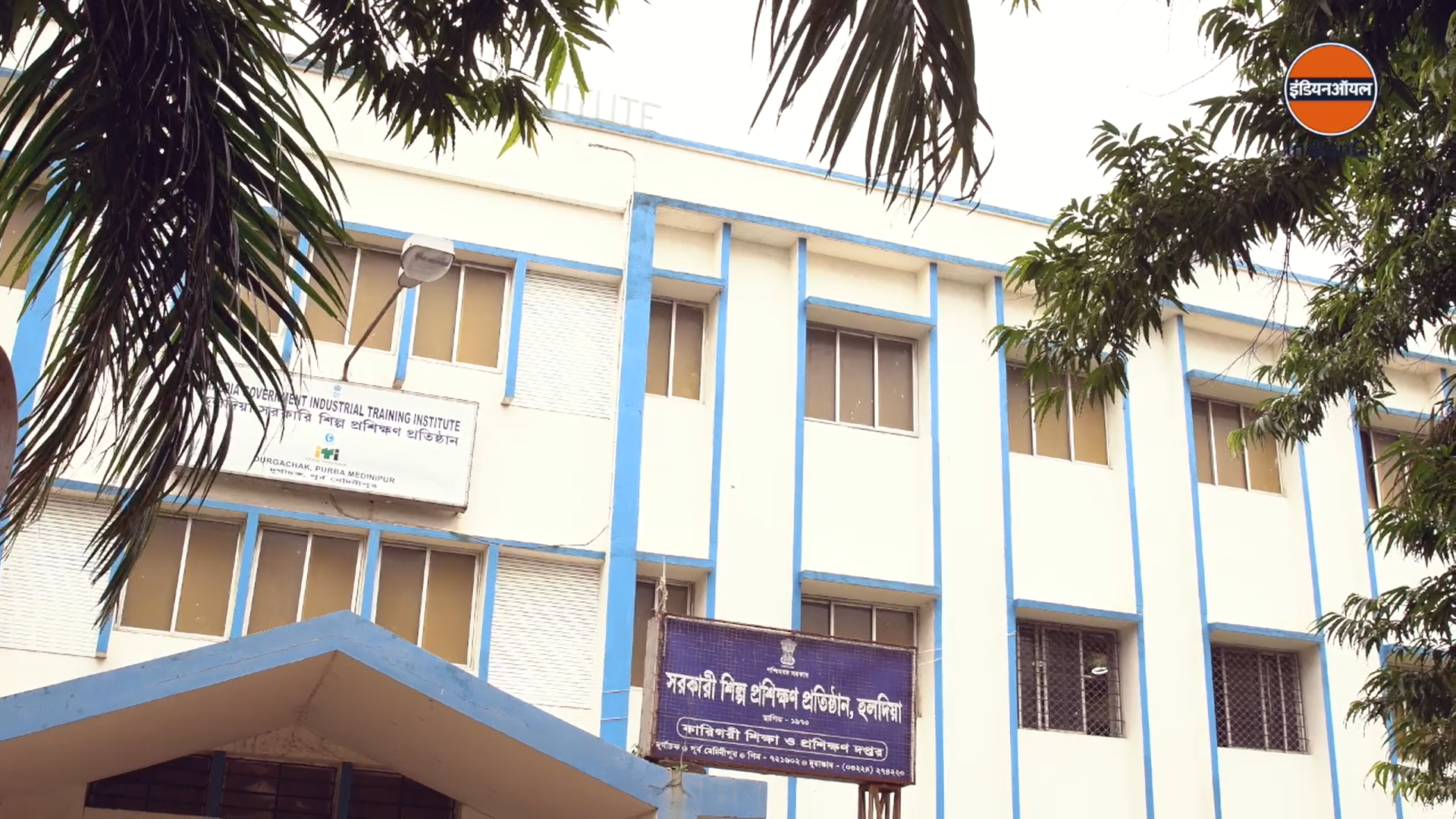 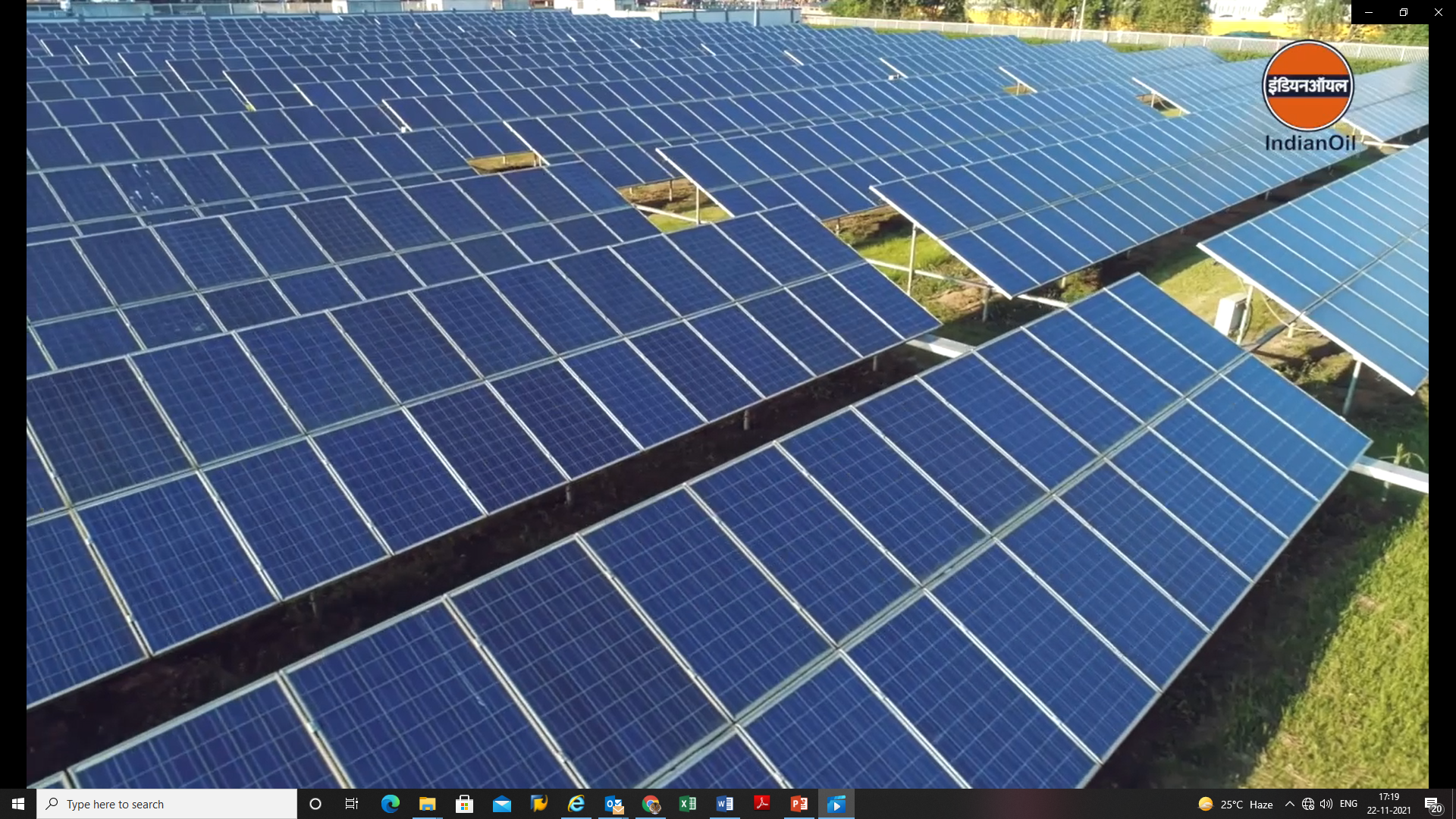 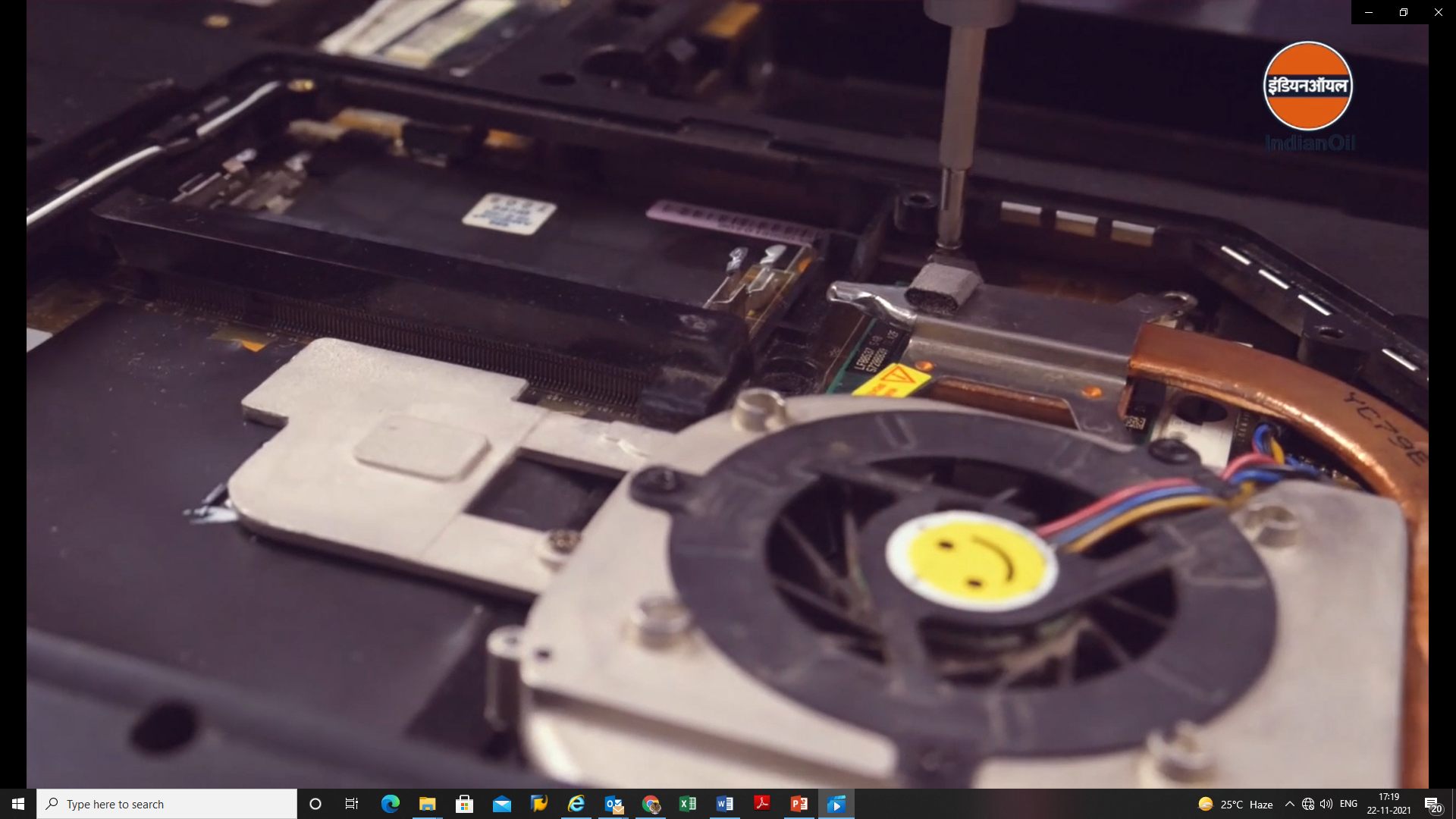 THANK YOU